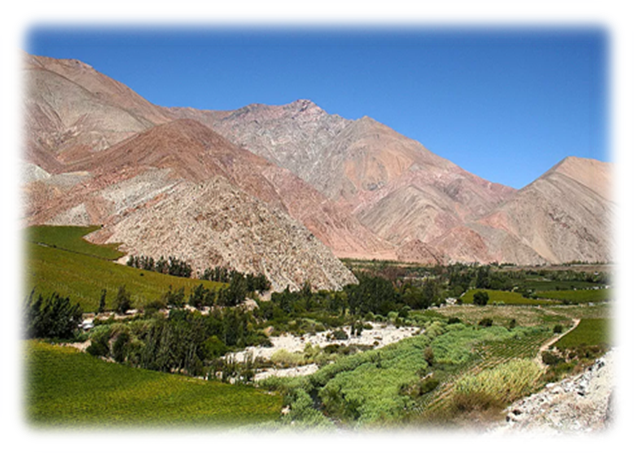 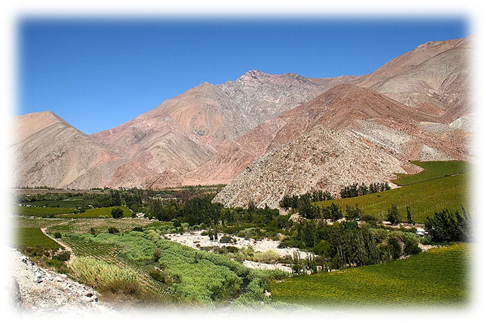 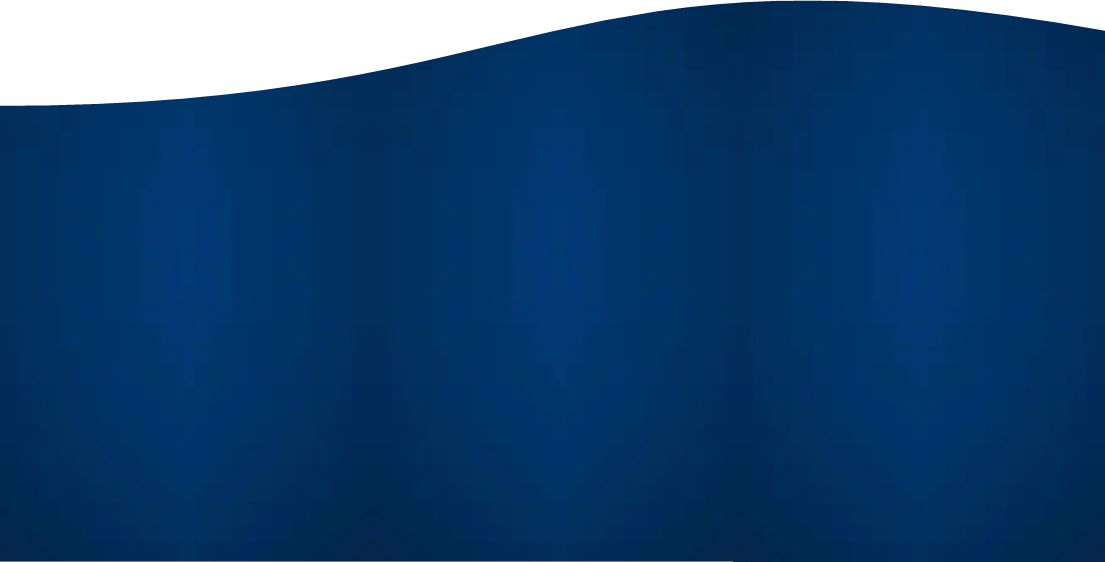 FONDO REGIONAL PARA LA PRODUCTIVIDAD Y EL DESARROLLO
 2024
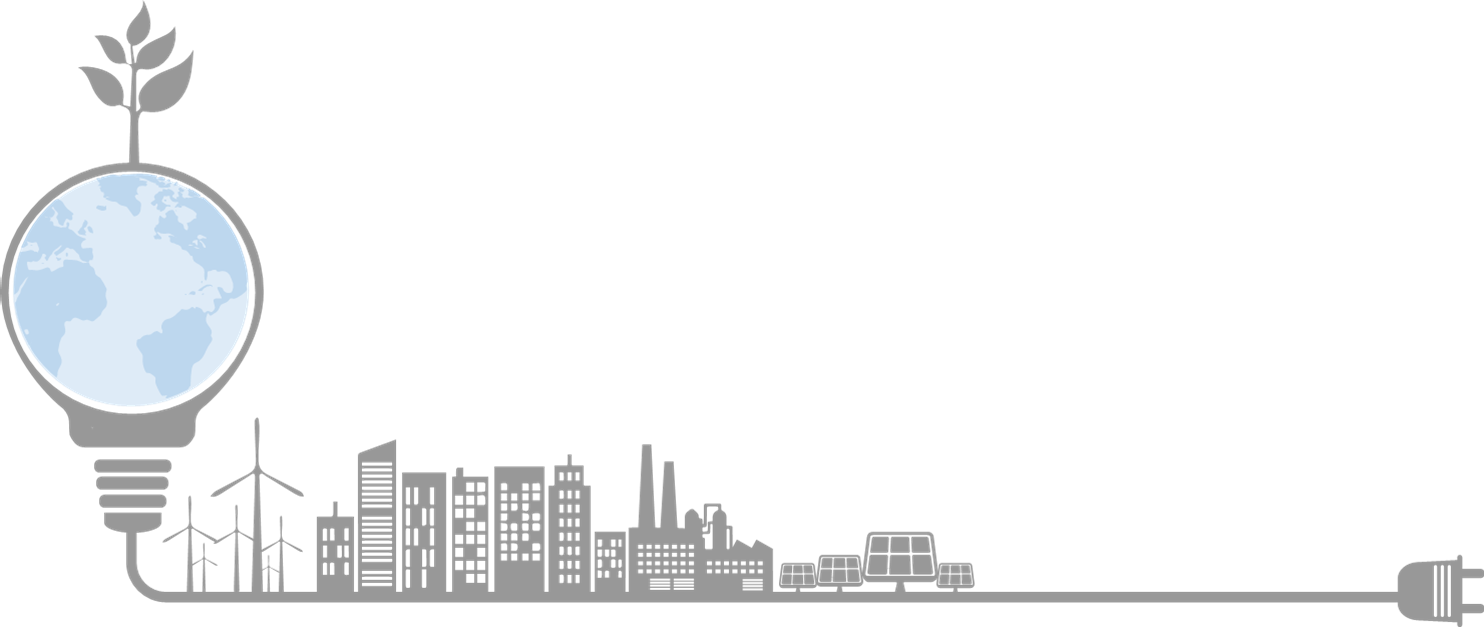 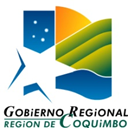 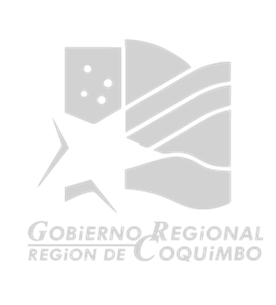 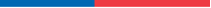 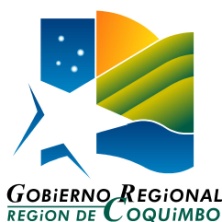 ESTRUCTURA GENERAL DEL PROCESO
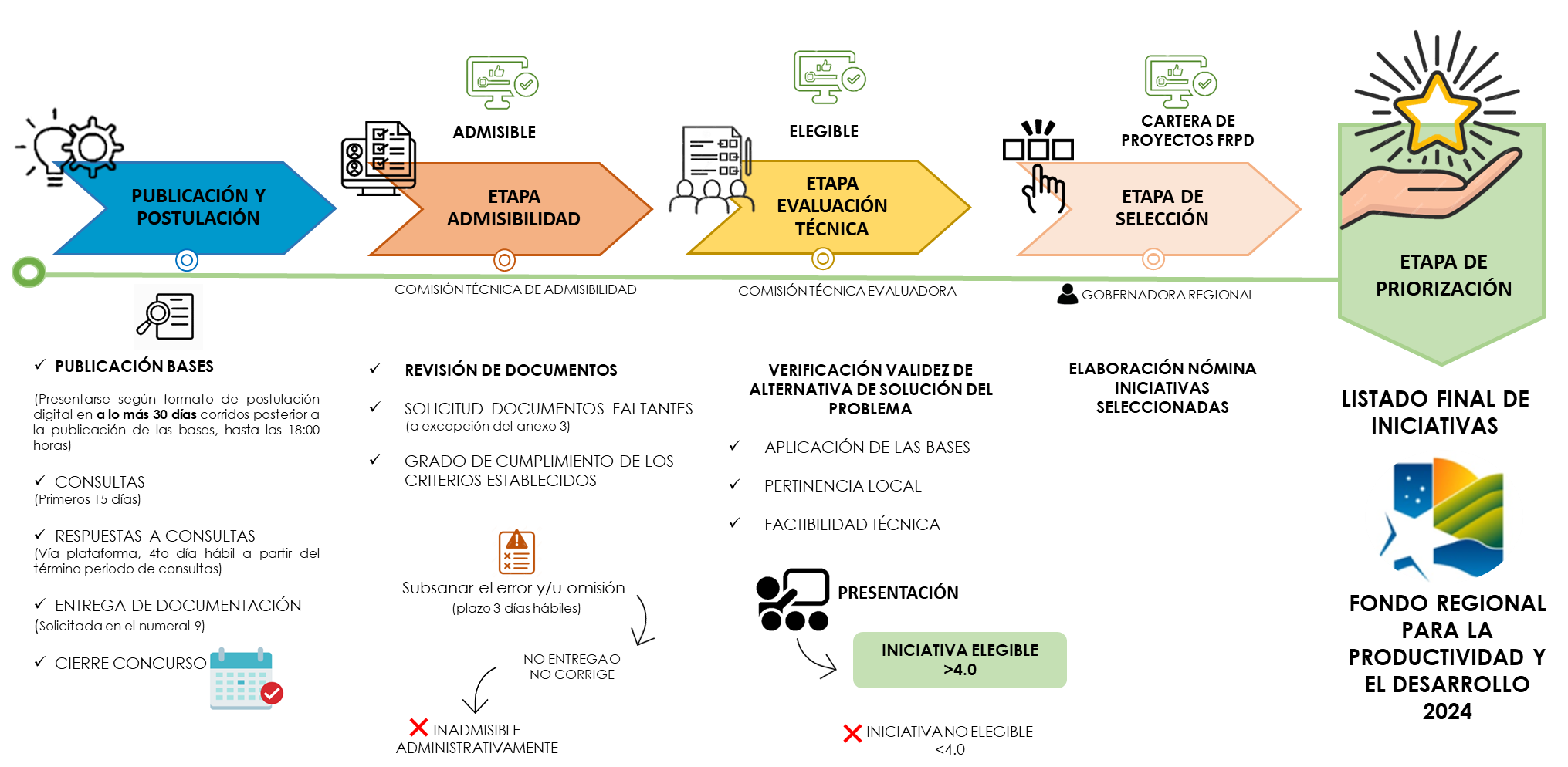 FONDO DE INNOVACIÓN PARA LA COMPETITIVIDAD (FIC-R)
FORMULARIO DE PRESENTACIÓN DE LAS INICIATIVAS
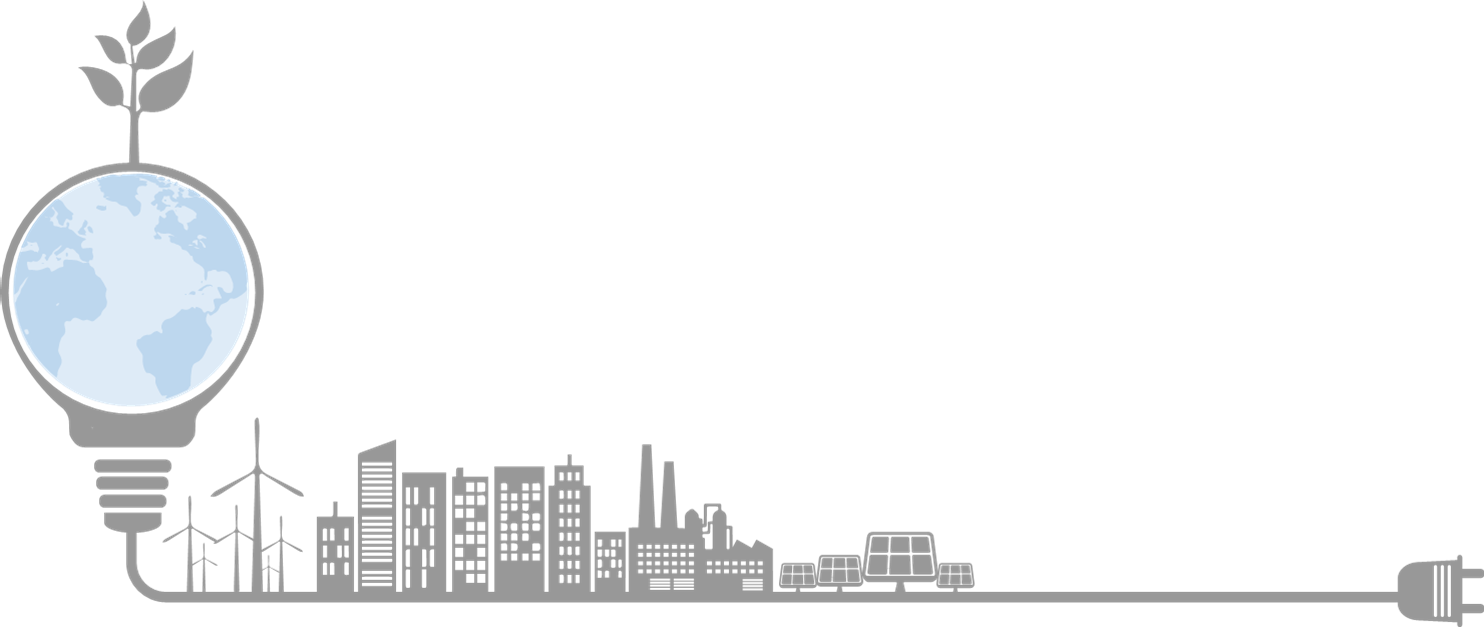 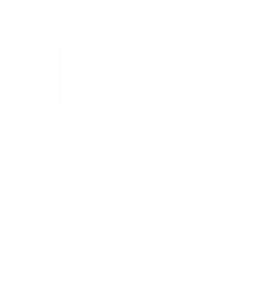 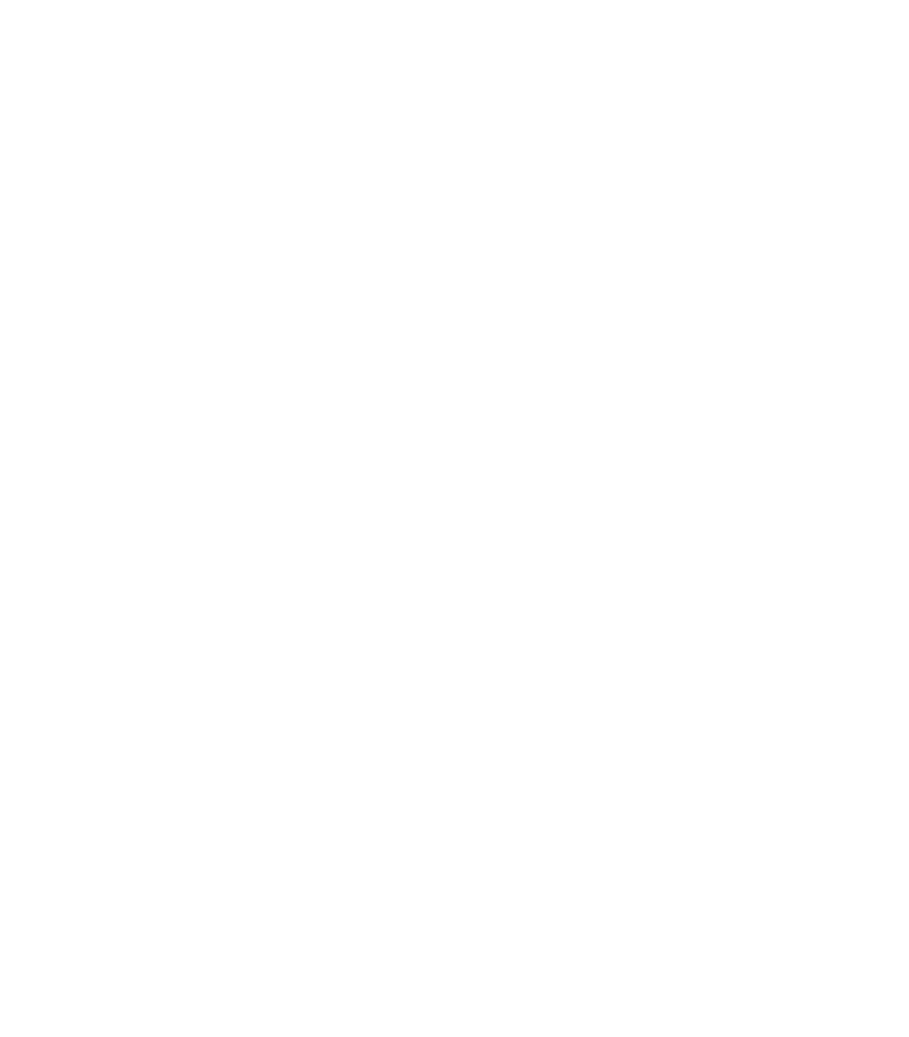 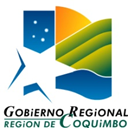 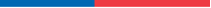 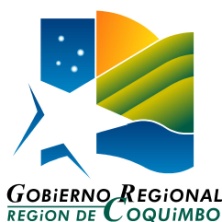 MATRIZ,CRONOGRAMA,PRESUPUESTO FRPD 2024
Matriz Marco Lógico
Presupuesto
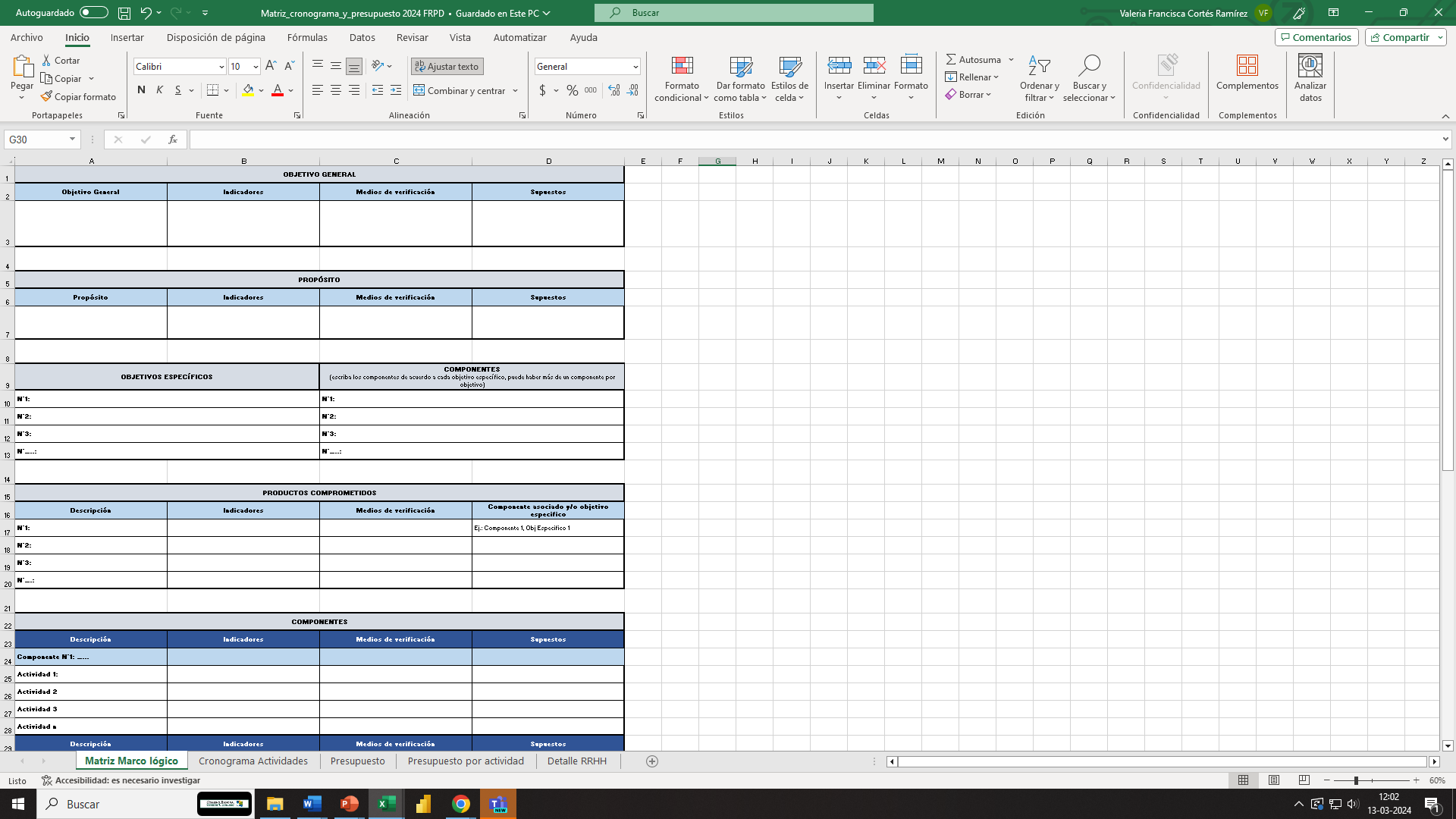 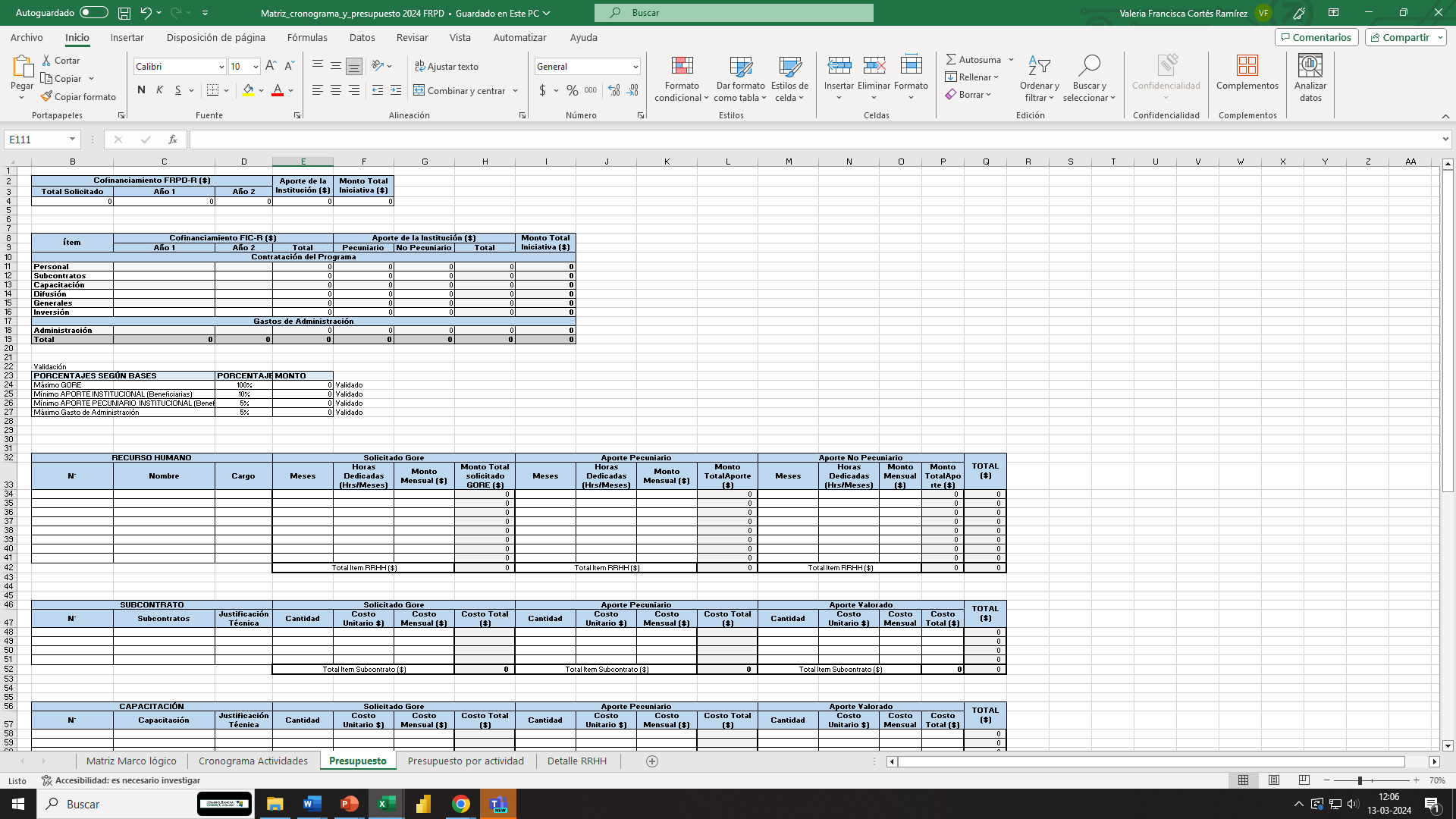 Detalle RRHH
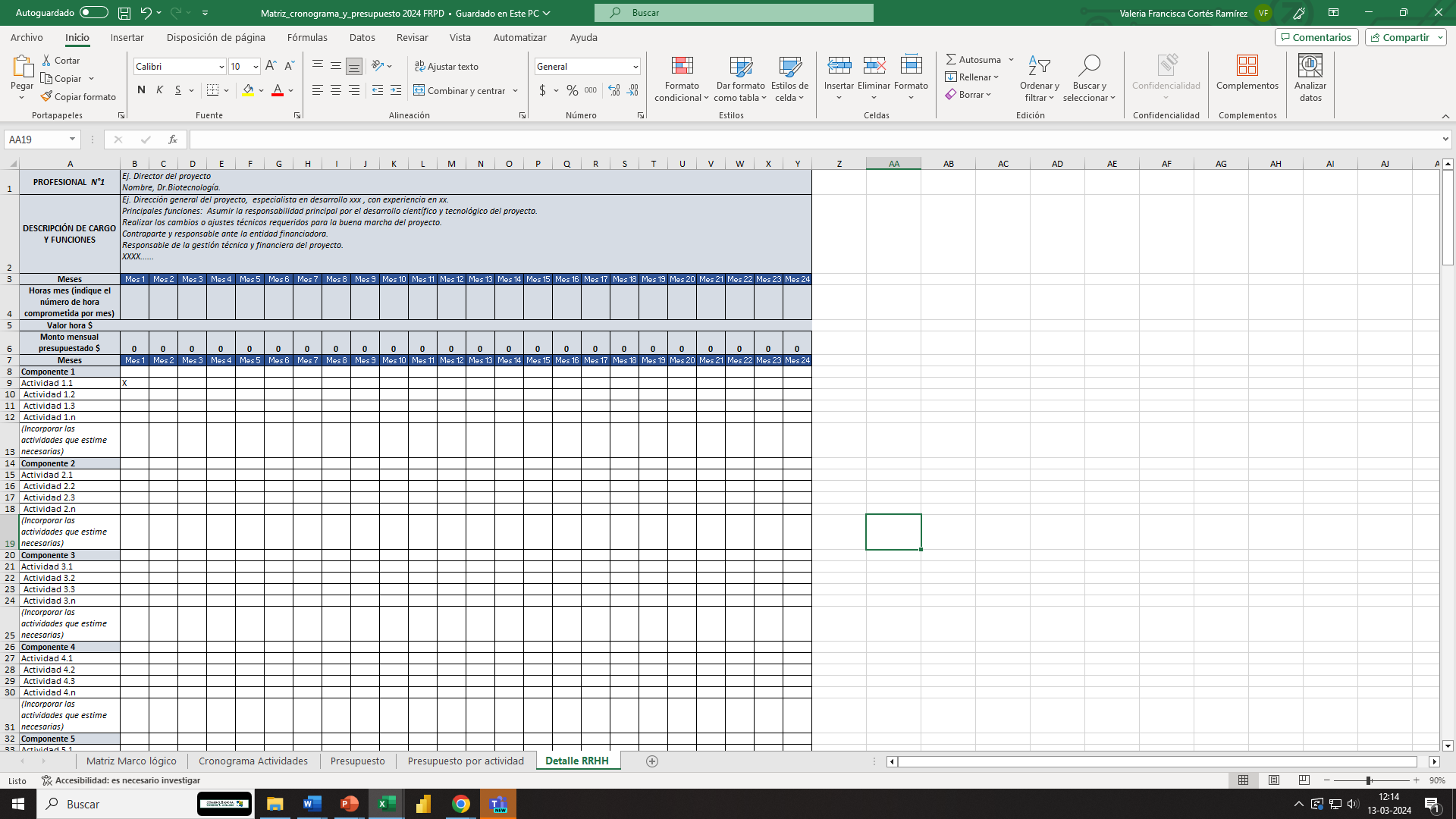 Cronograma de Actividades (Carta Gantt)
Presupuesto por Actividad
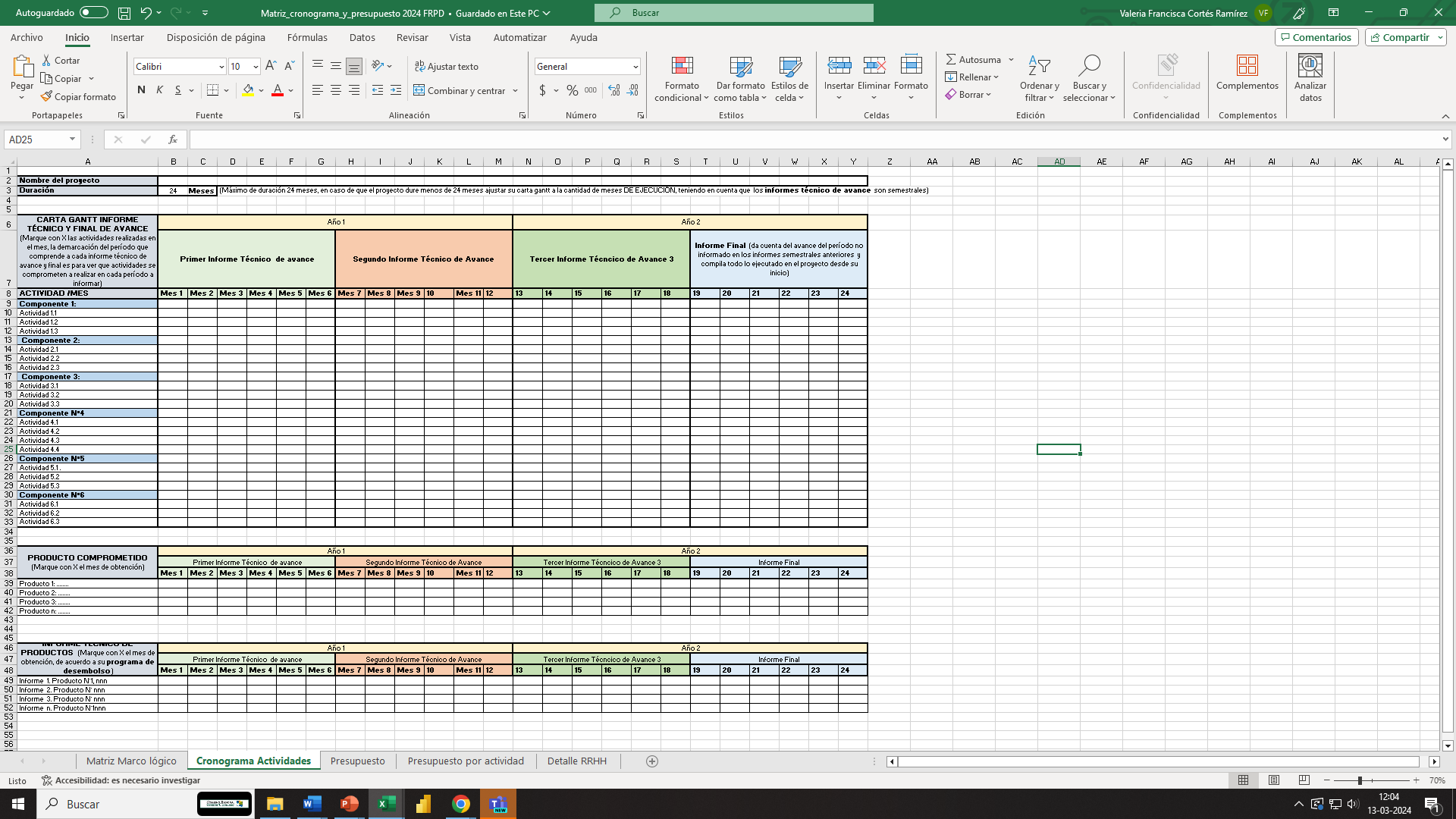 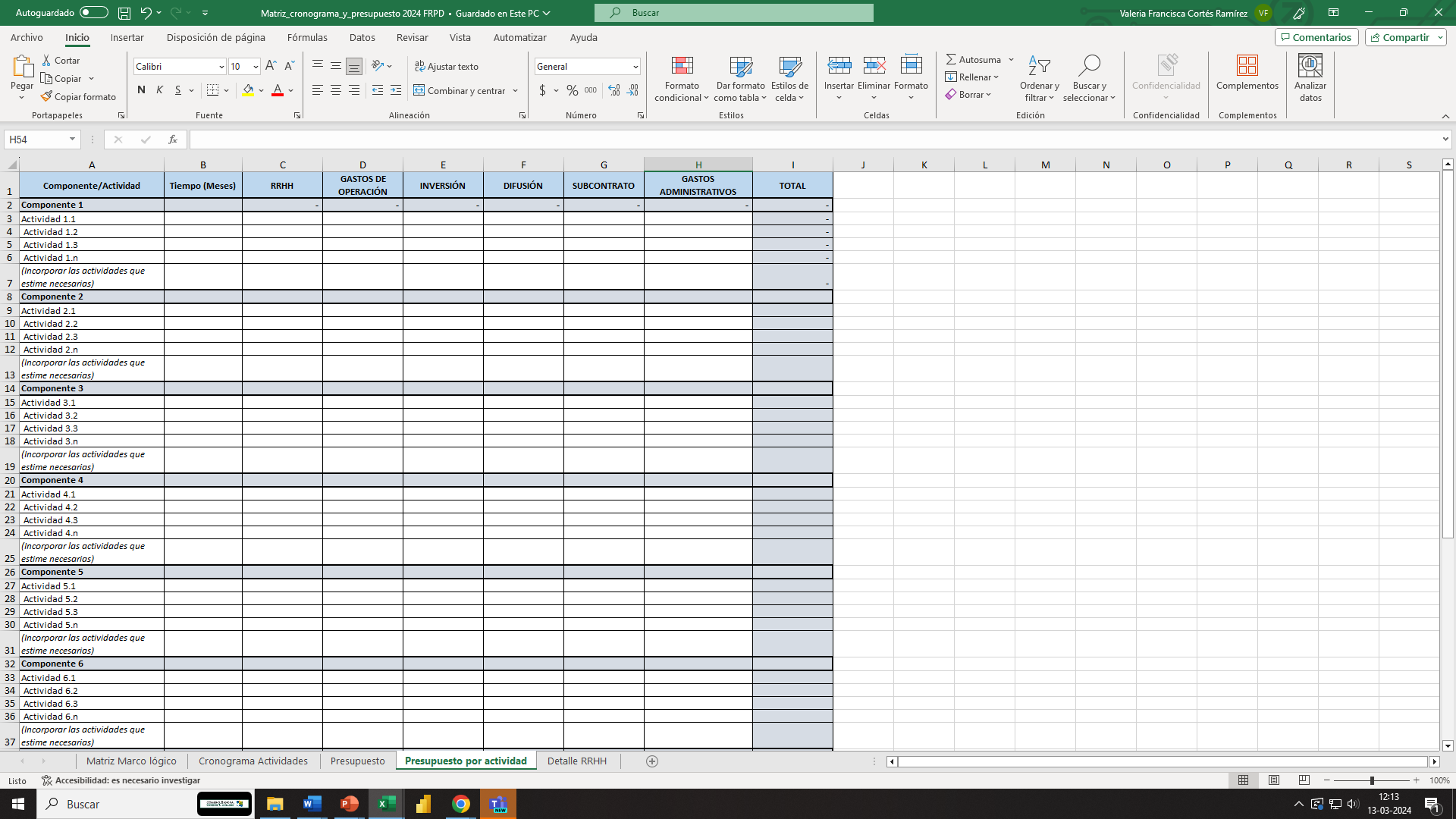 FONDO DE INNOVACIÓN PARA LA COMPETITIVIDAD (FIC-R)
MATRIZ MARCO LÓGICO
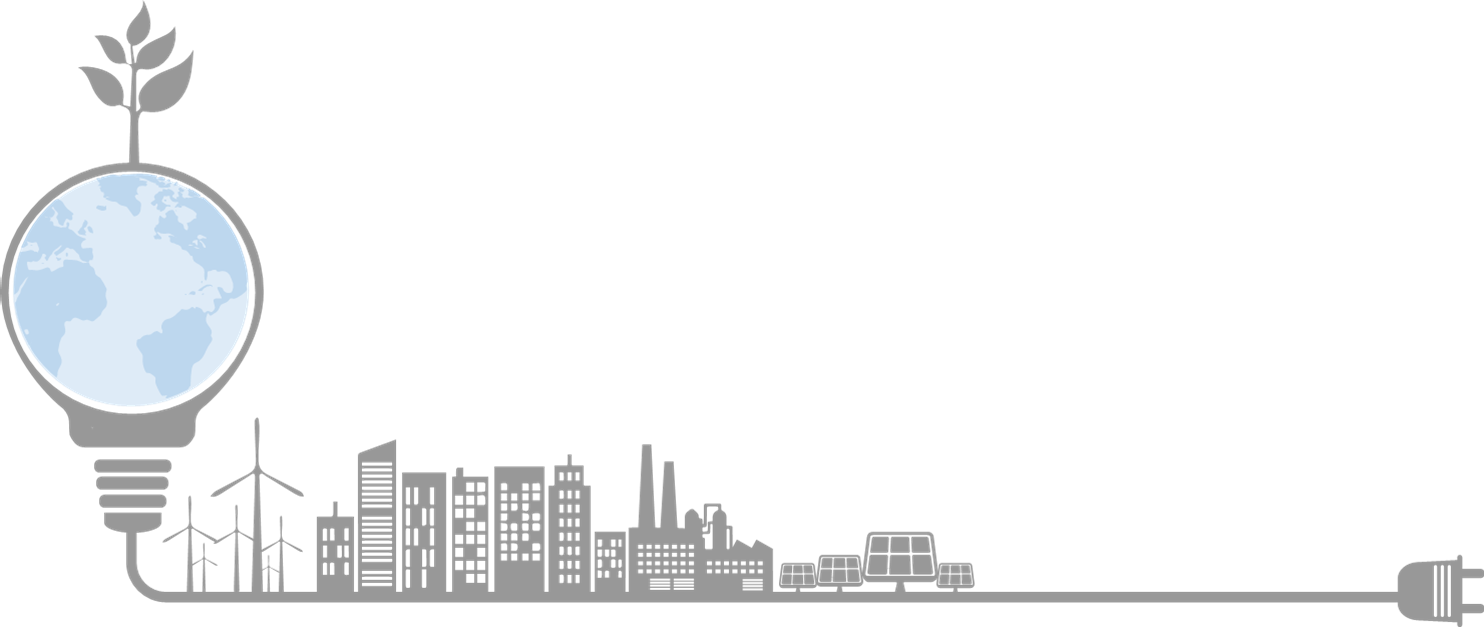 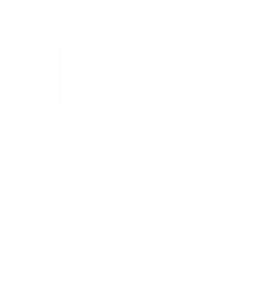 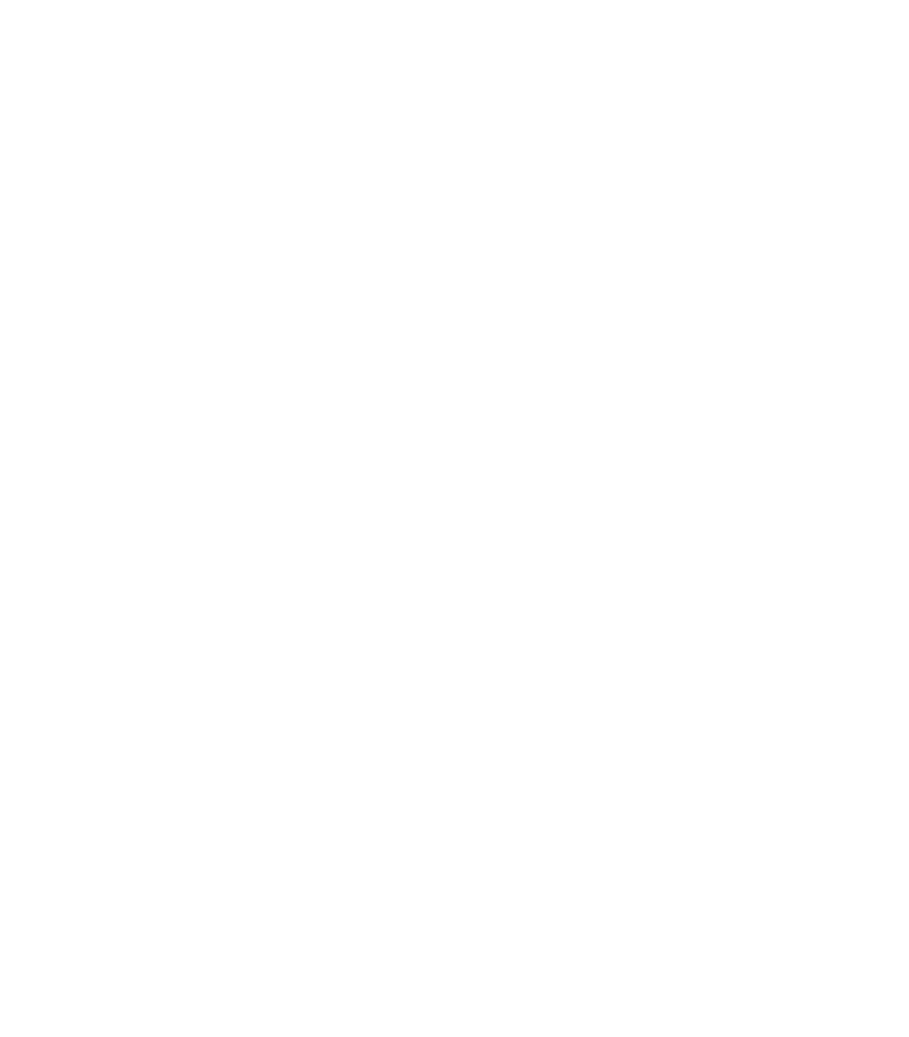 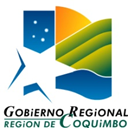 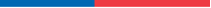 FONDO DE INNOVACIÓN PARA LA COMPETITIVIDAD (FIC-R)
CRONOGRAMA DE ACTIVIDADES
CARTA GANTT
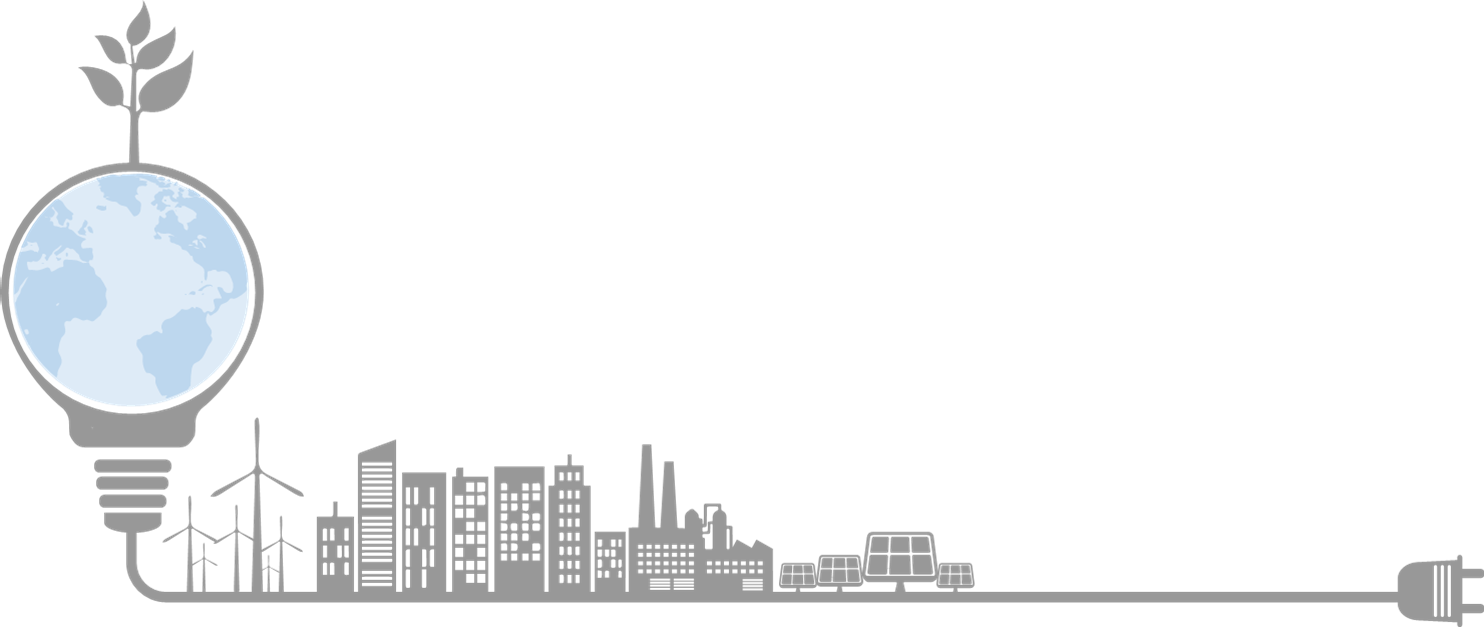 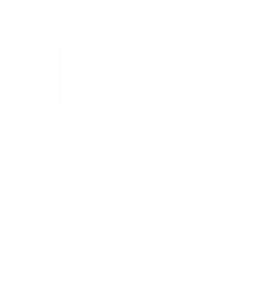 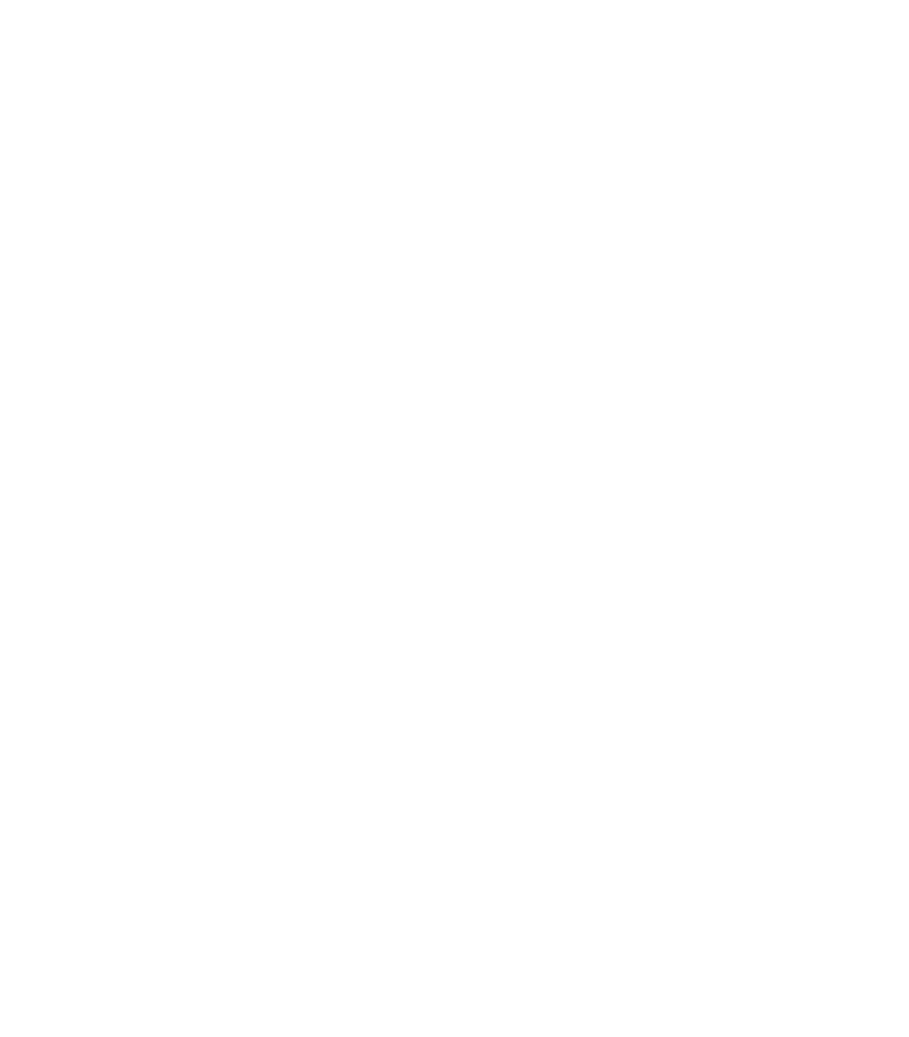 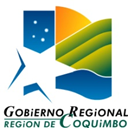 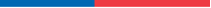 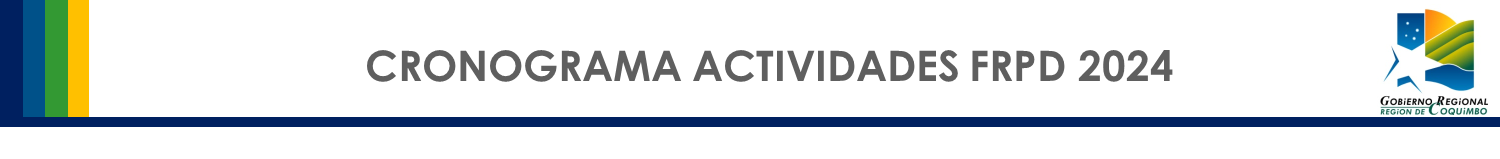 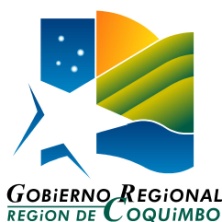 CRONOGRAMA ACTIVIDADES FRPD 2024 (PARTE 2)
GASTOS FRDP
SEGÚN ÍTEMS PRESUPUESTARIOS
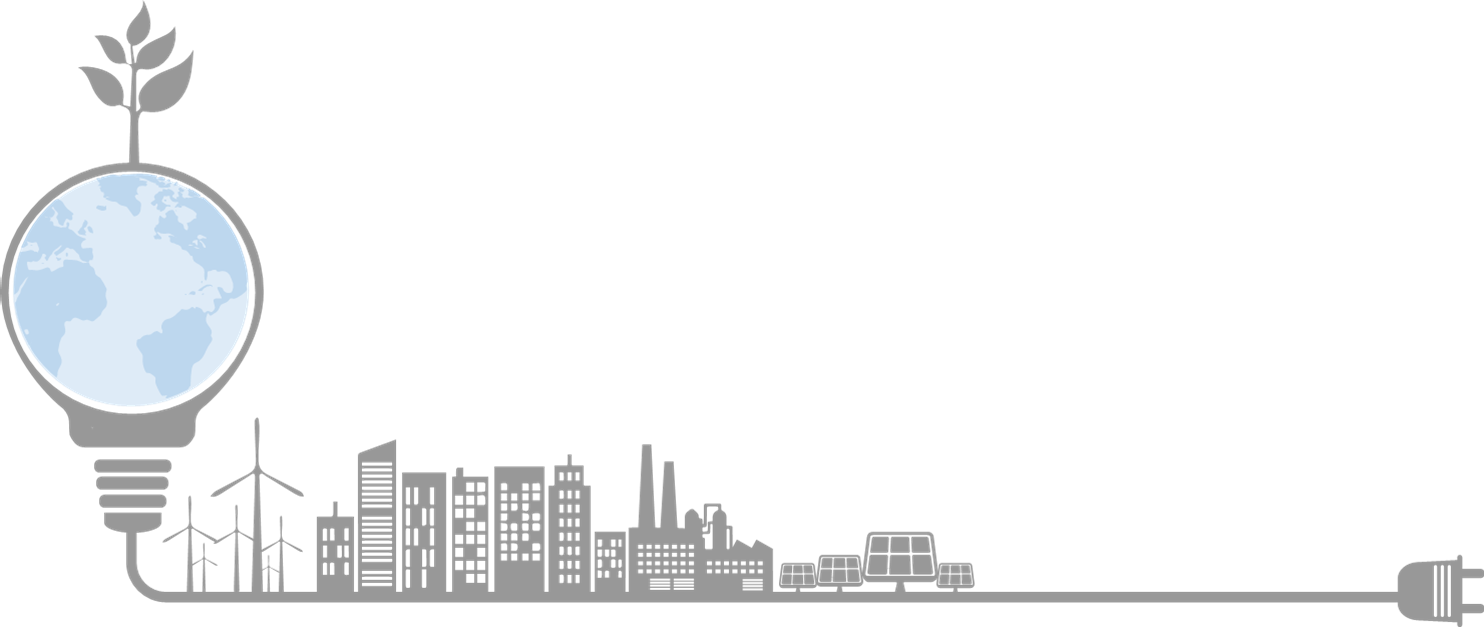 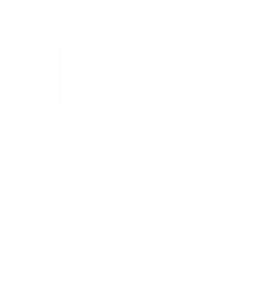 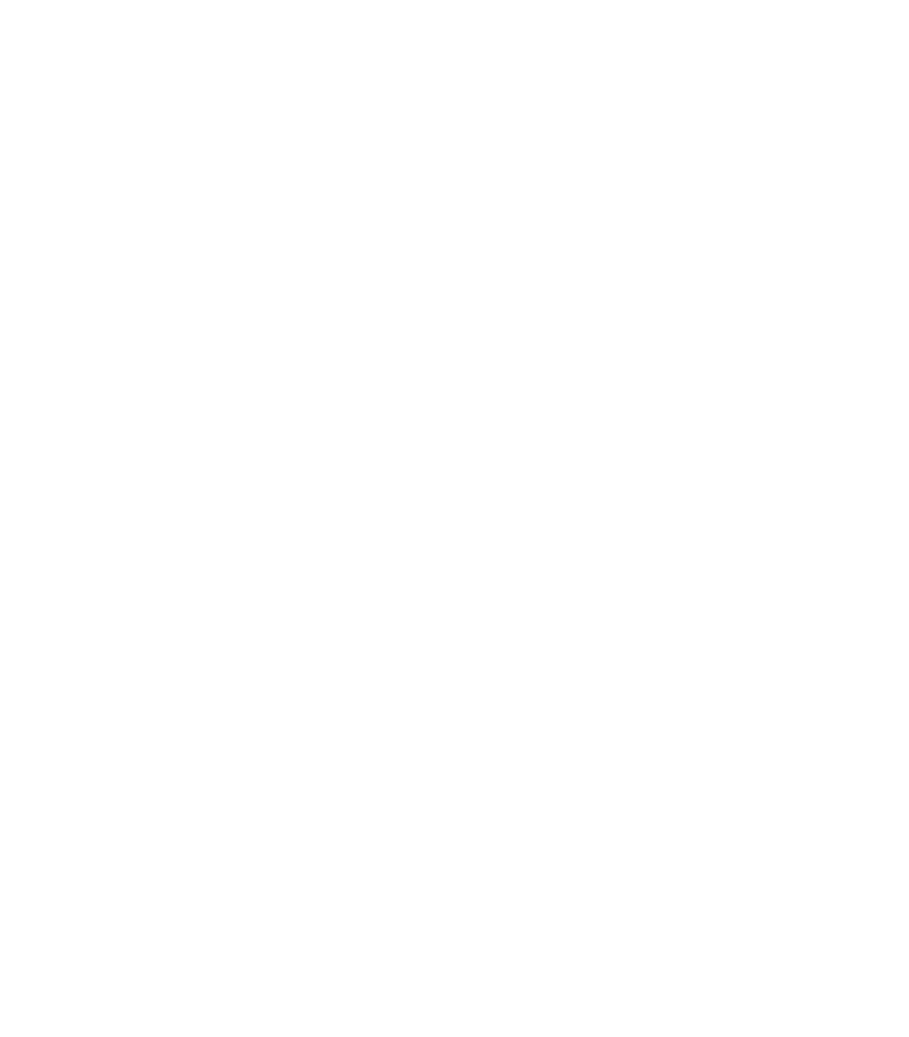 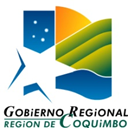 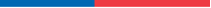 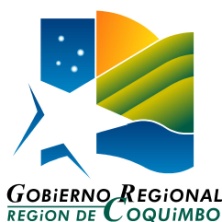 PRESUPUESTO FRPD 2024 (PARTE 1)
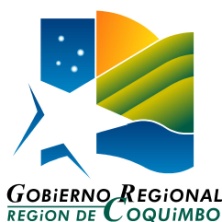 PRESUPUESTO FRPD 2024 (PARTE 2)
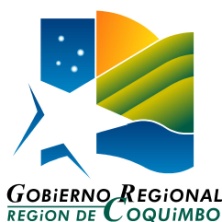 PRESUPUESTO FRPD 2024 (PARTE 3)
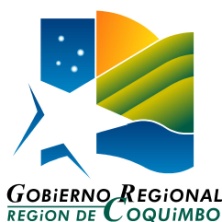 PRESUPUESTO FRPD 2024 (PARTE 4)
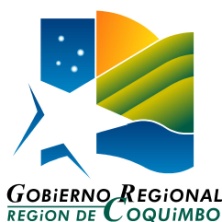 PRESUPUESTO FRPD 2024 (PARTE 5)
PRESUPUESTO FRDP
POR ACTIVIDAD
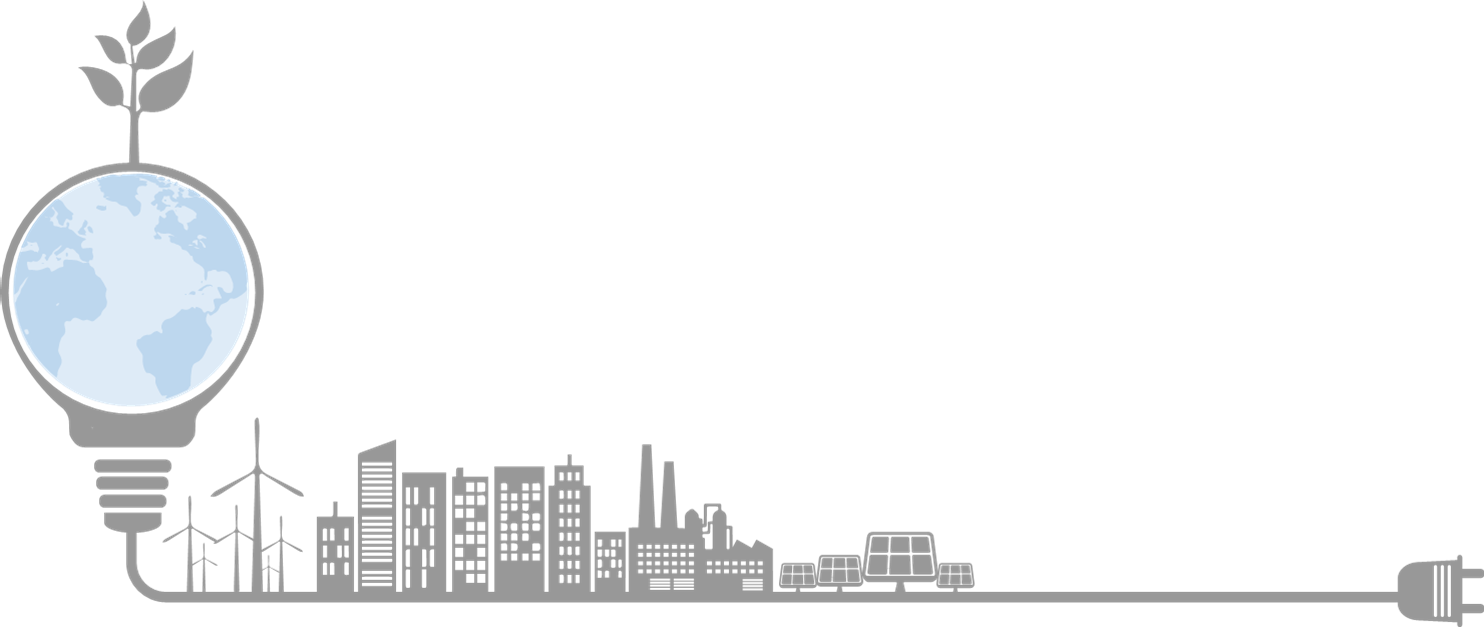 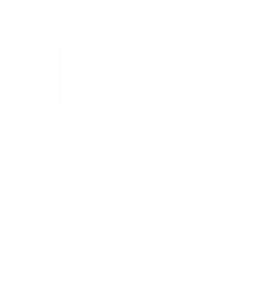 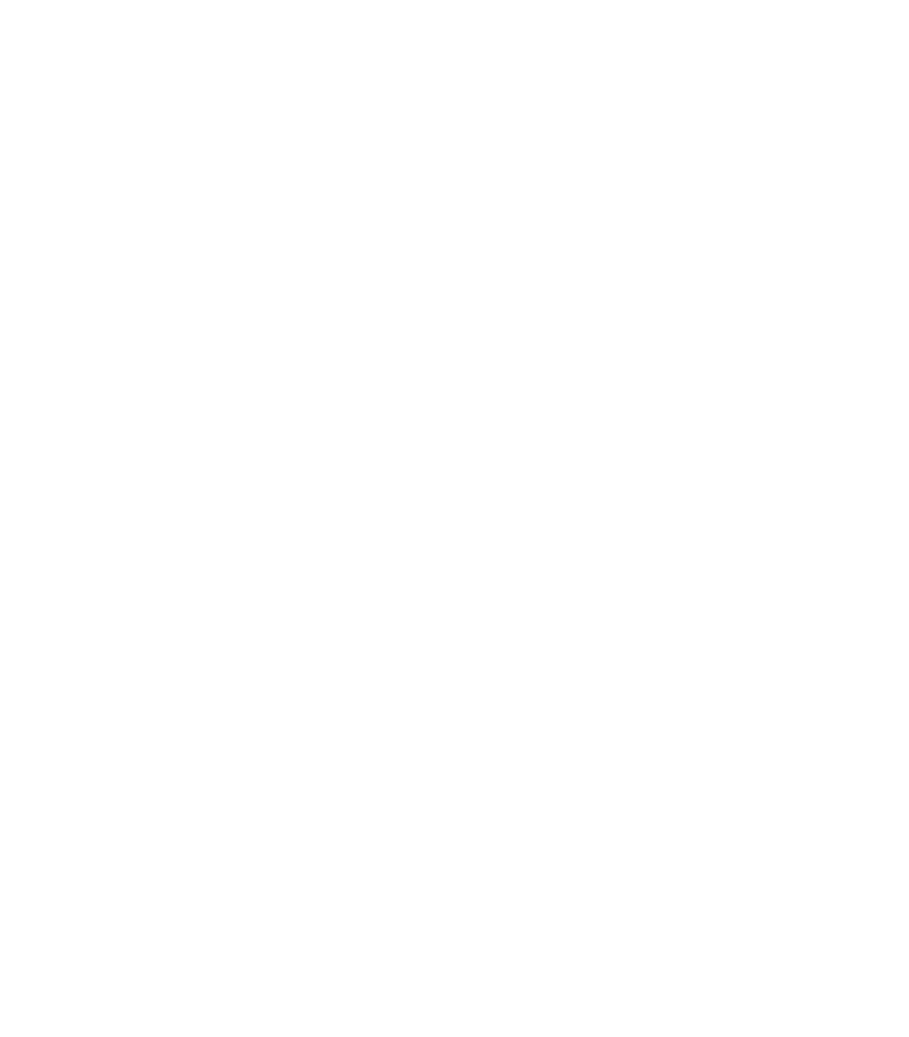 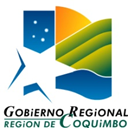 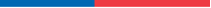 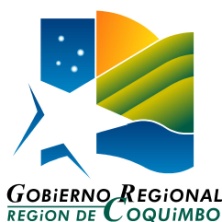 PRESUPUESTO POR ACTIVIDAD FRPD 2024
TAREAS MENSUALES DEL EQUIPO TÉCNICO
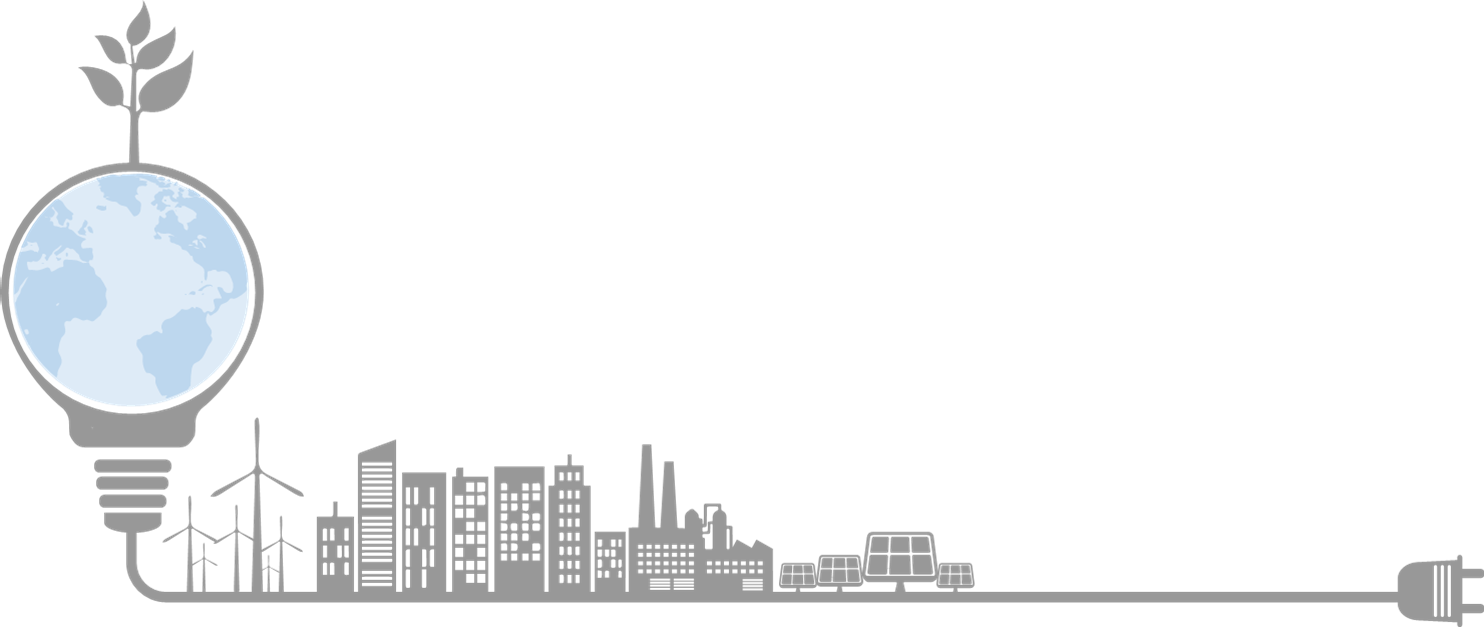 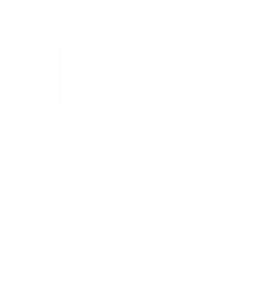 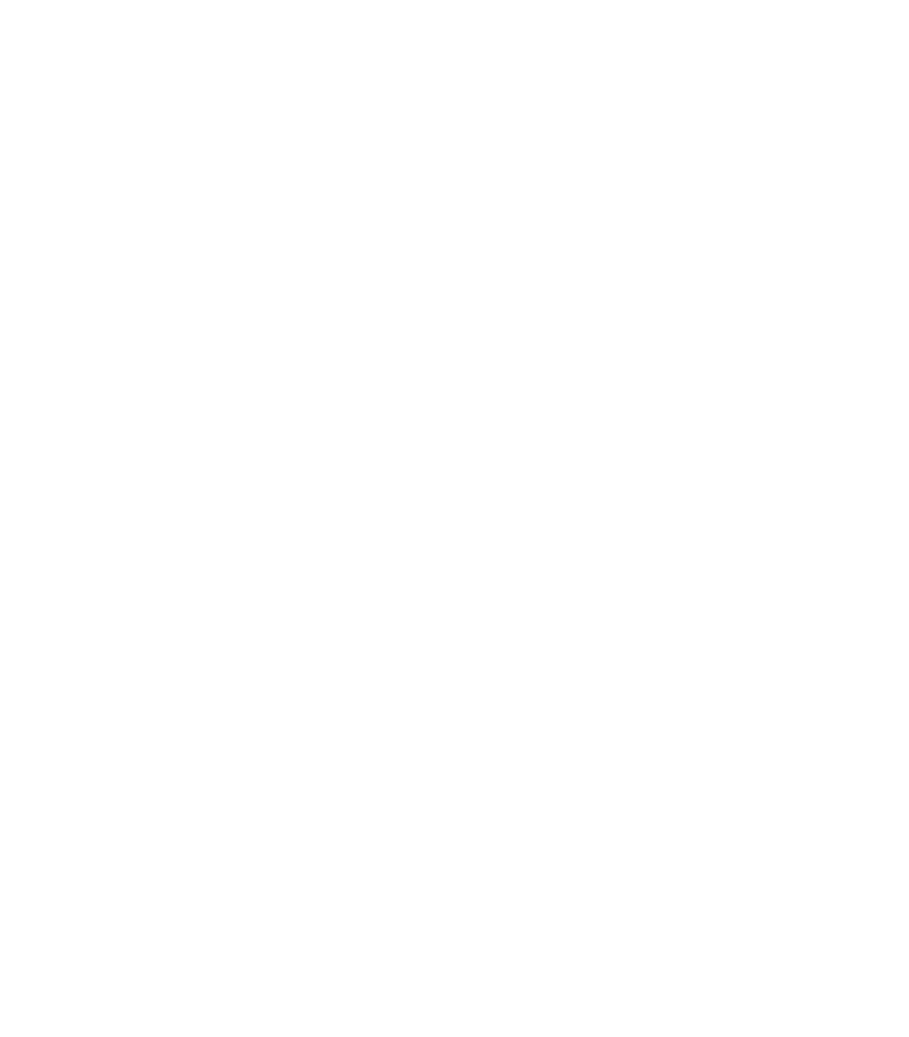 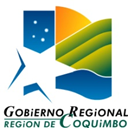 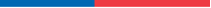 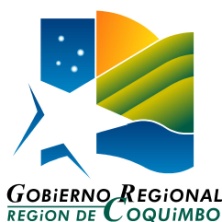 DETALLE RRHH FRPD 2024
PLATAFORMA FRPD
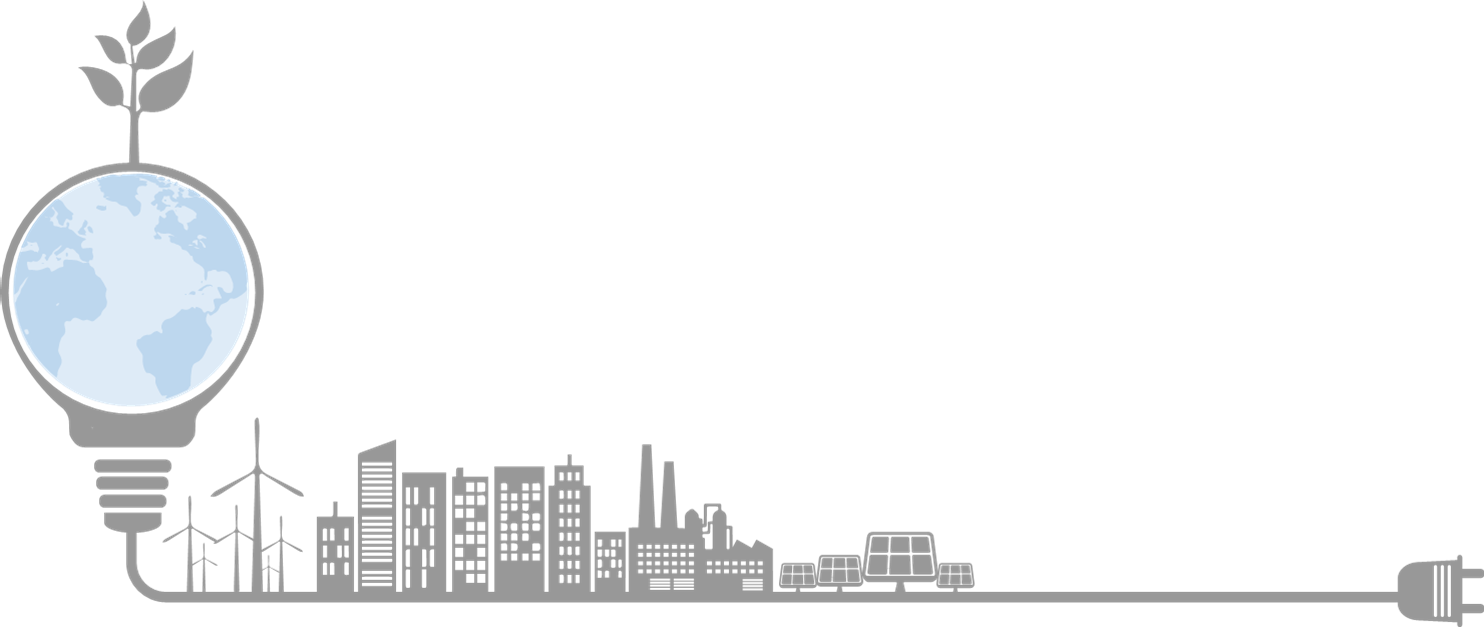 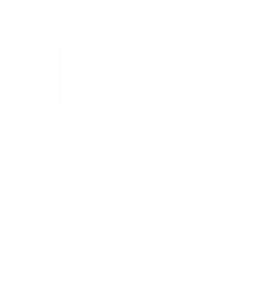 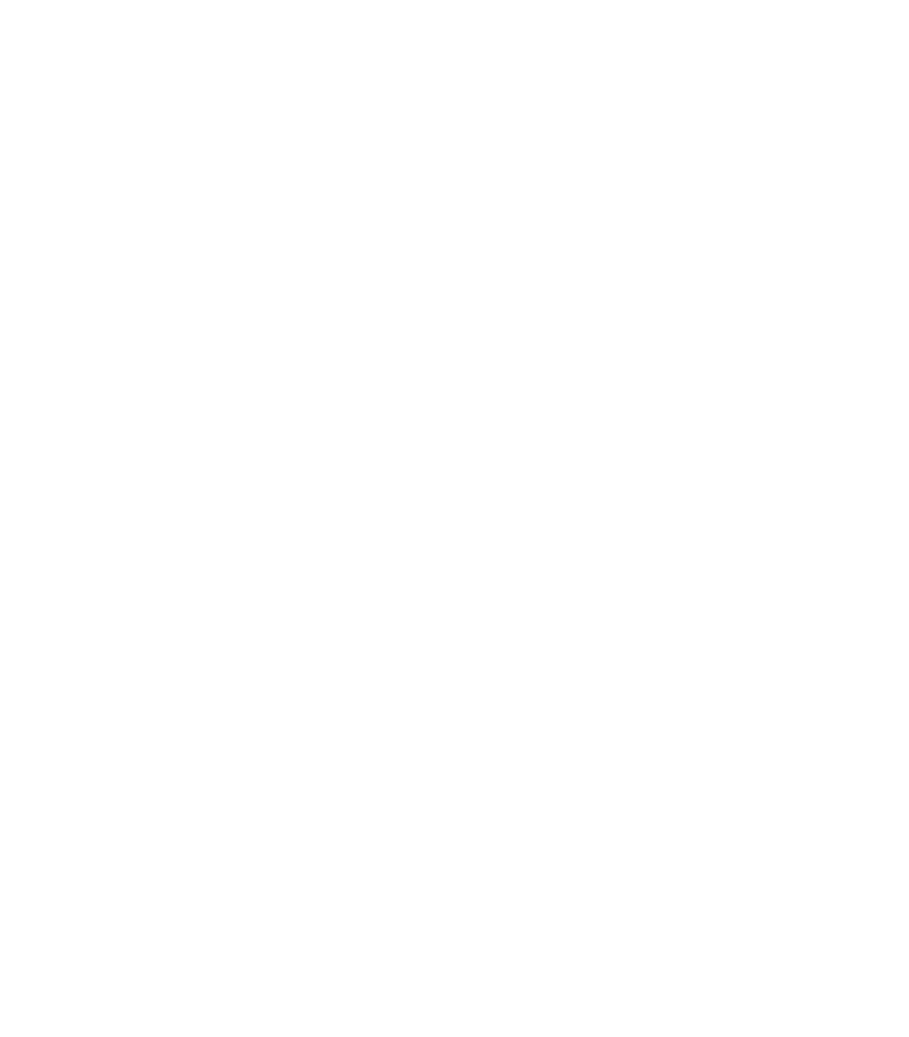 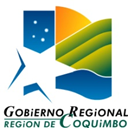 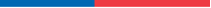 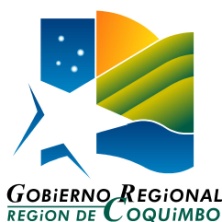 INICIATIVA
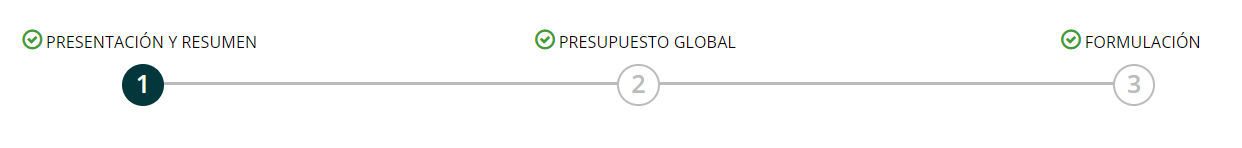 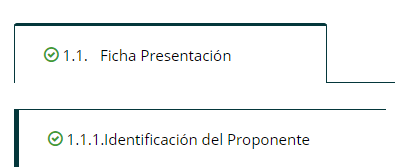 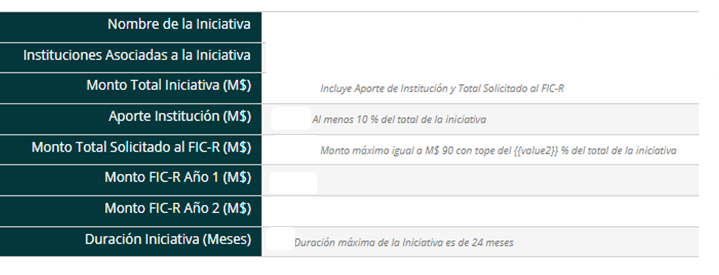 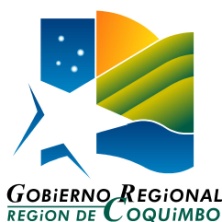 INICIATIVA
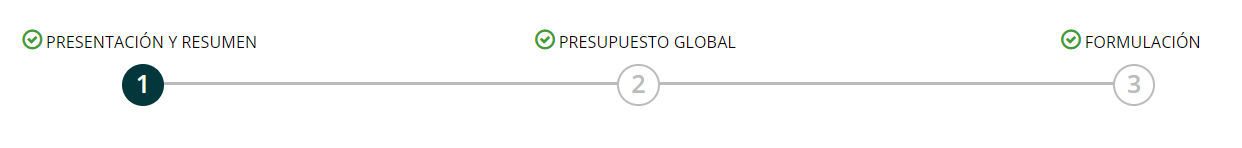 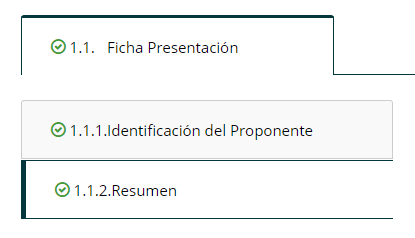 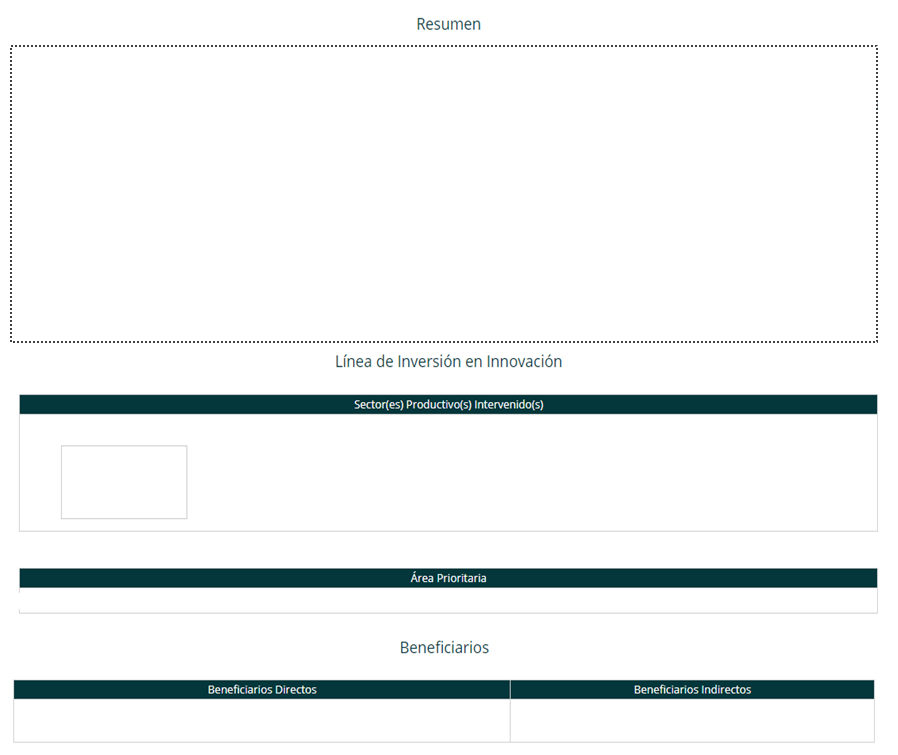 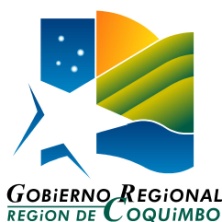 INICIATIVA
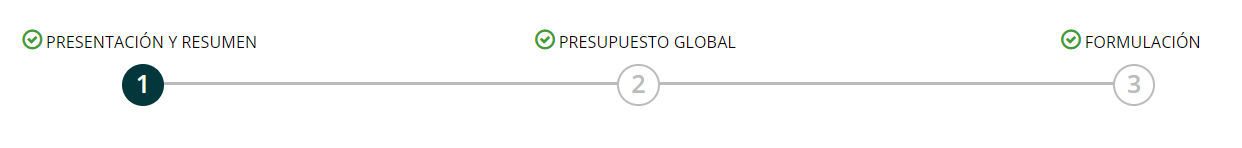 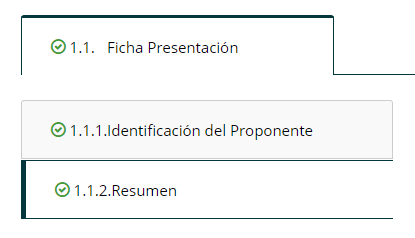 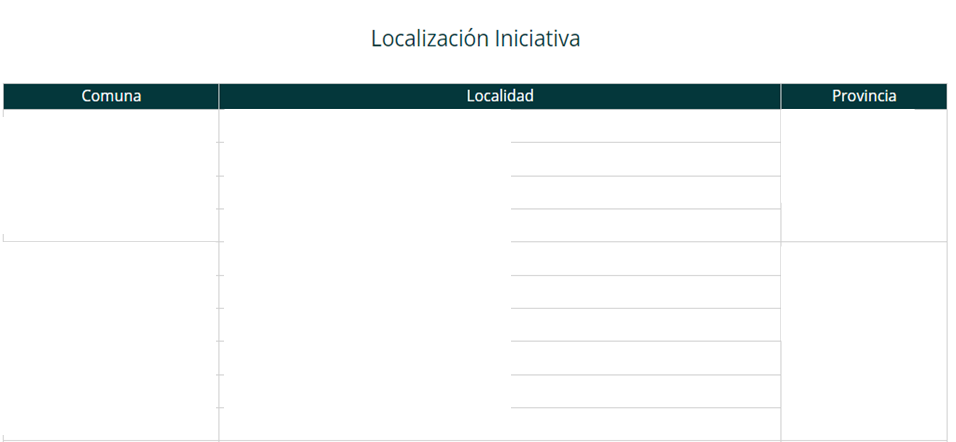 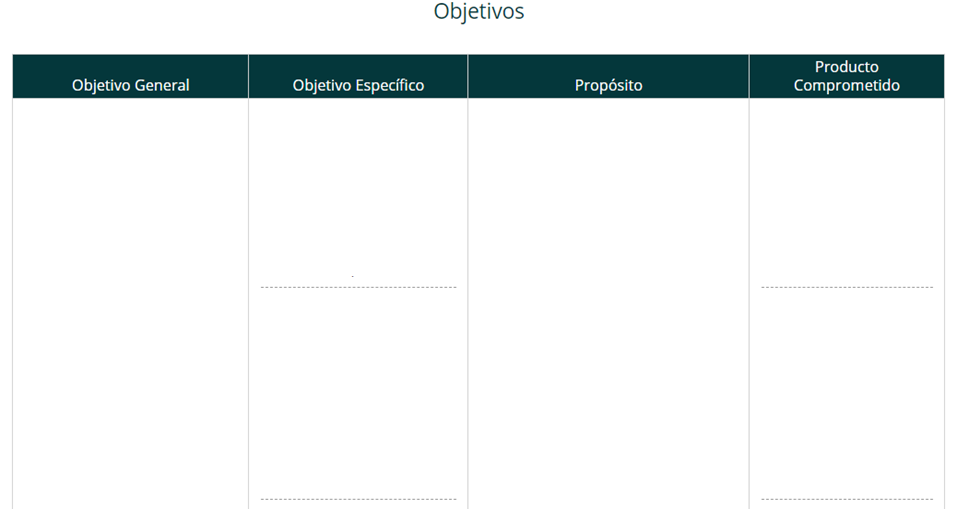 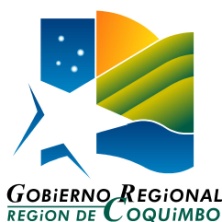 INICIATIVA
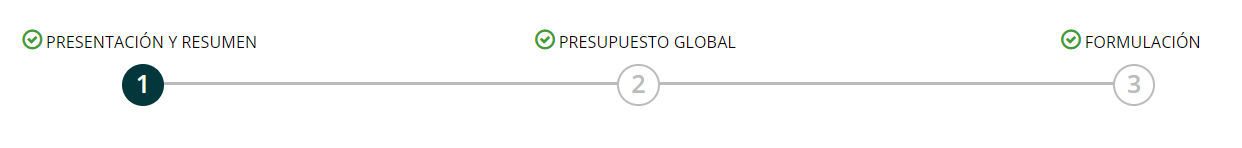 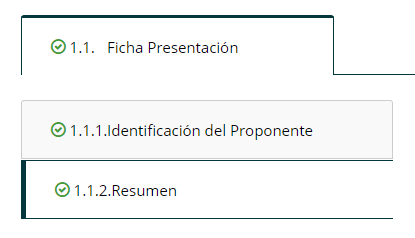 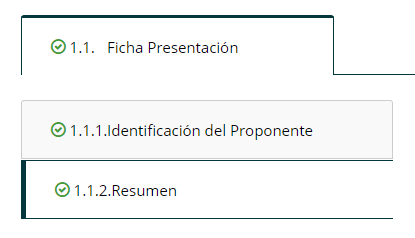 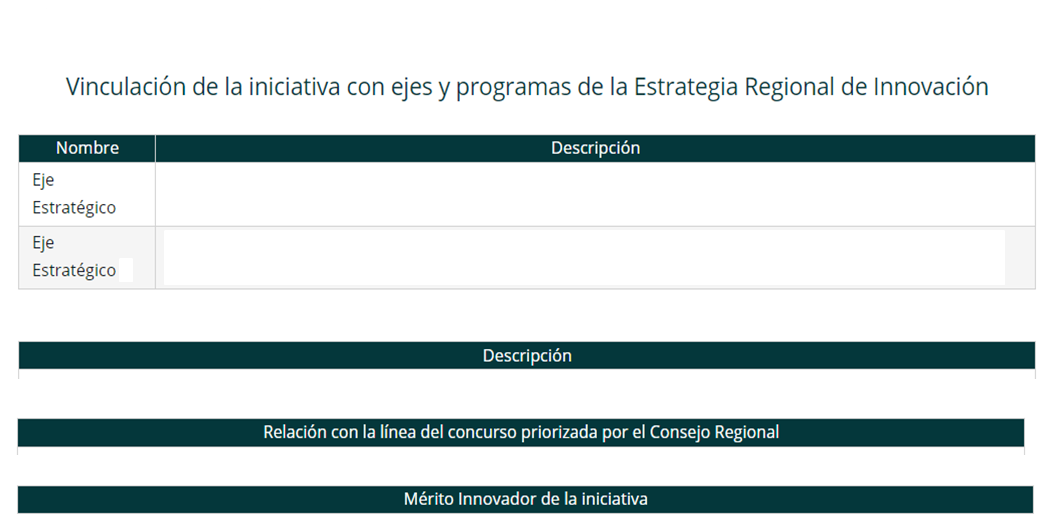 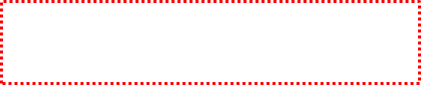 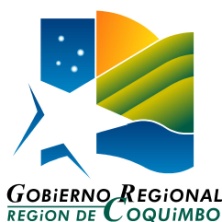 INICIATIVA
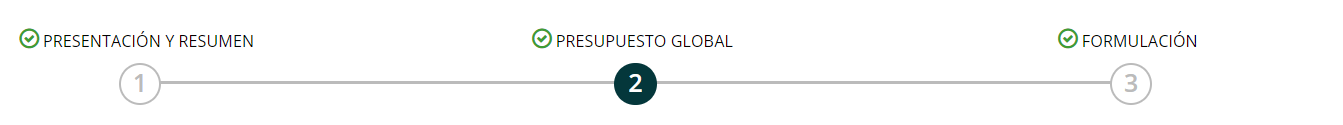 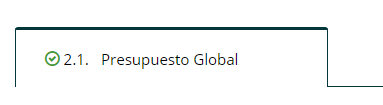 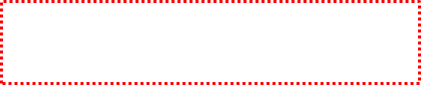 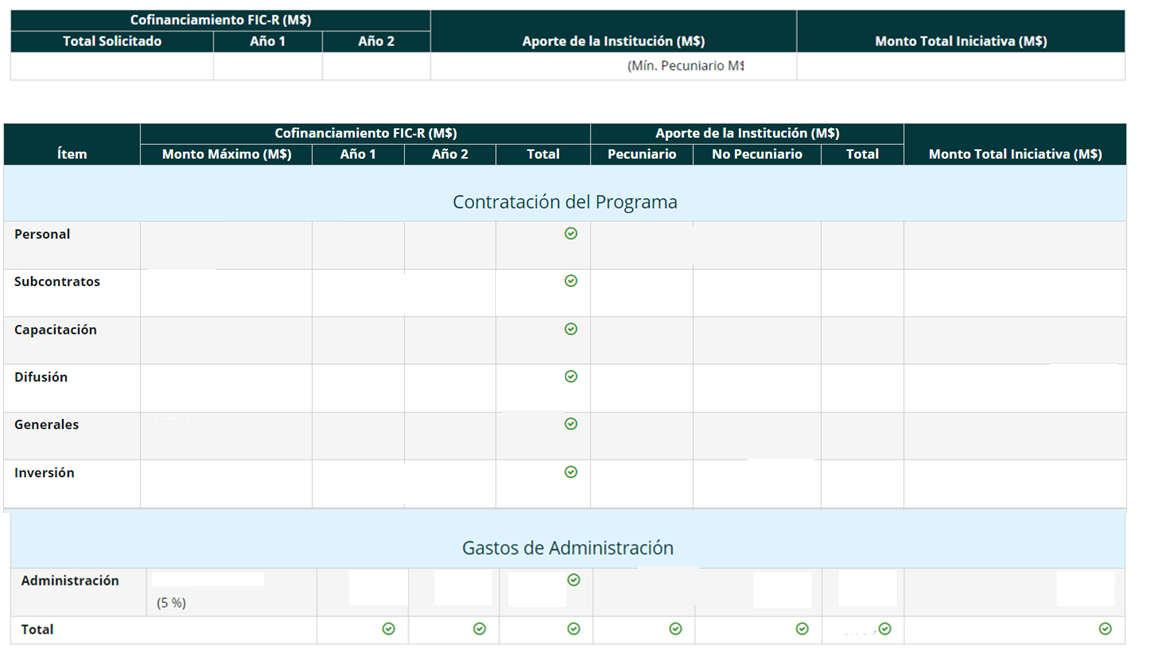 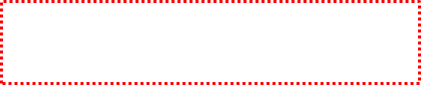 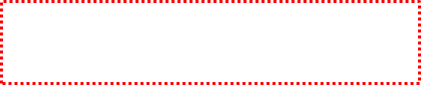 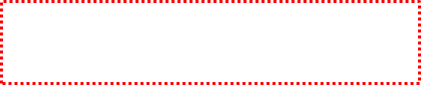 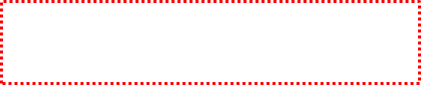 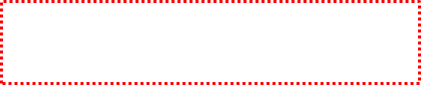 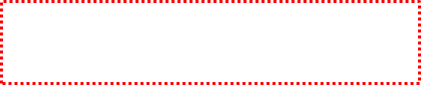 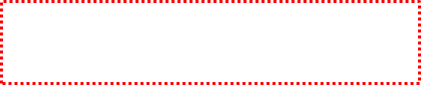 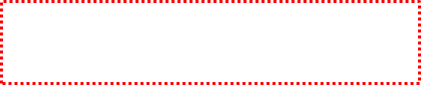 Se ajusta al gasto indicado en “Detalle Presupuesto”
El gasto en personal no podrá superar el 40% del costo de la iniciativa
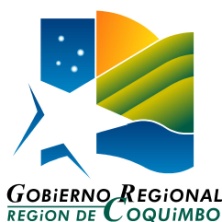 INICIATIVA
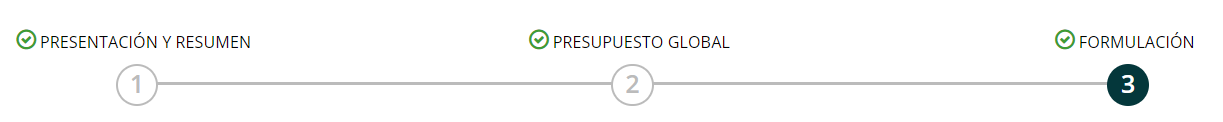 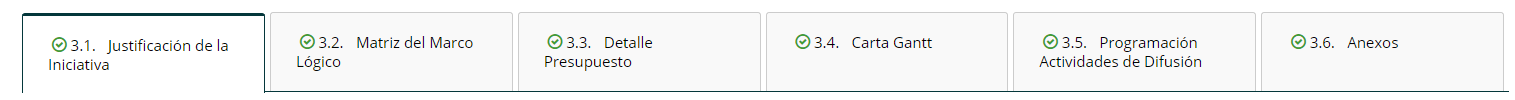 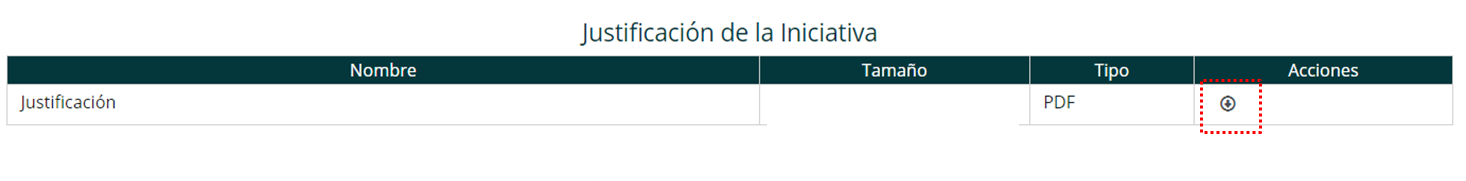 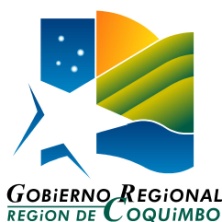 INICIATIVA
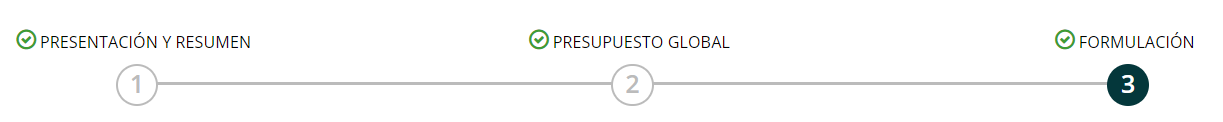 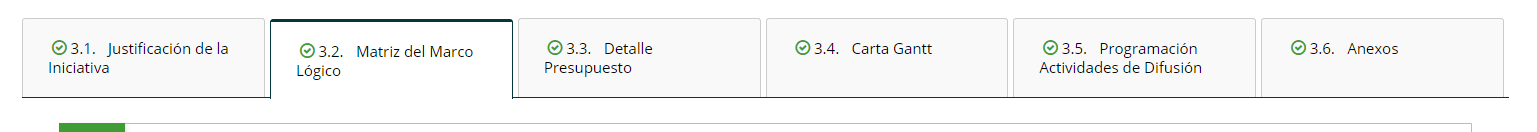 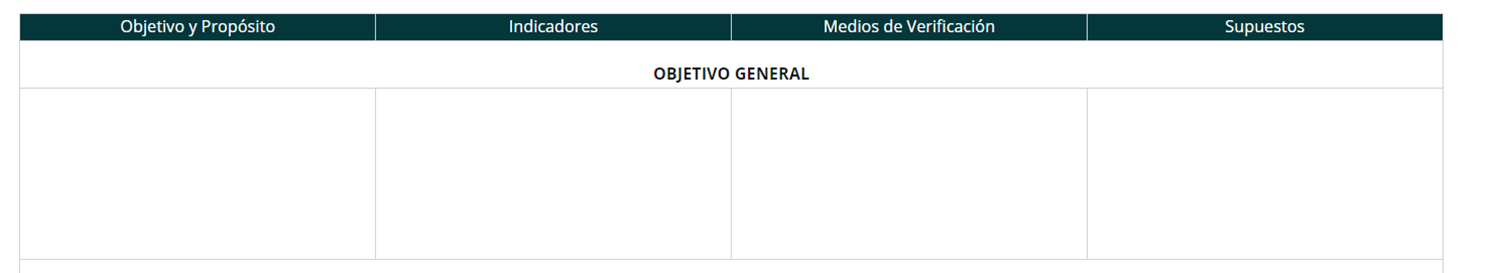 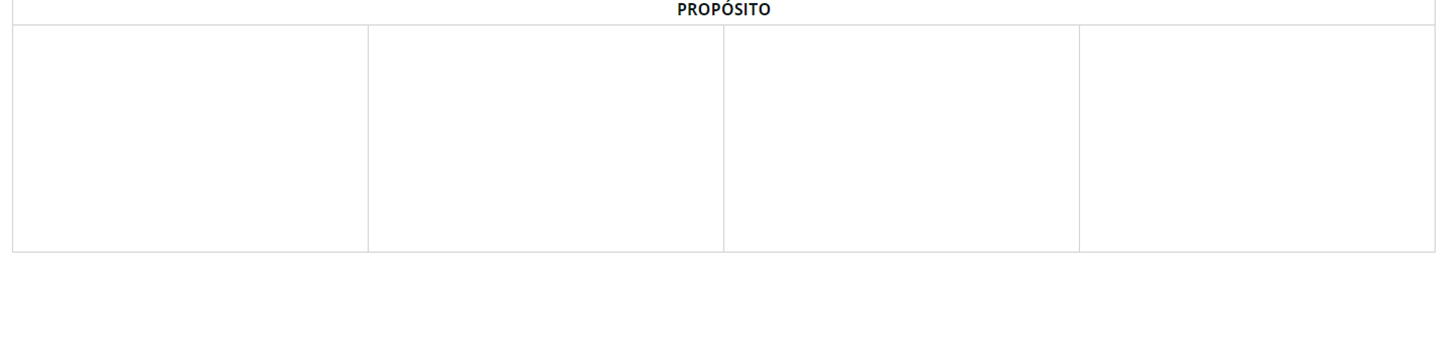 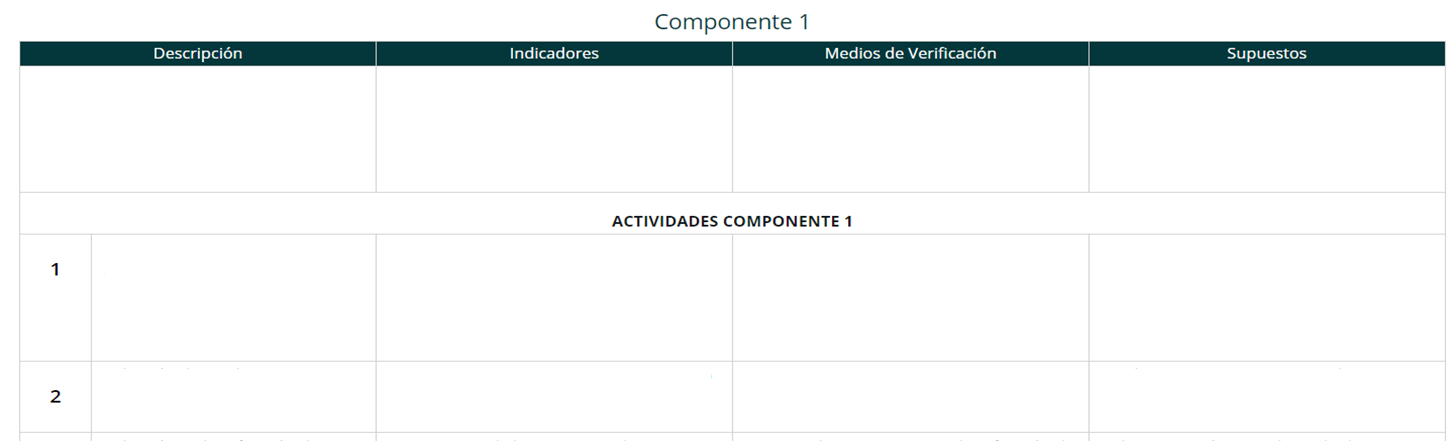 En conformidad y coherencia con el Formulario Excel compartido (Matriz Cronograma y Presupuesto)
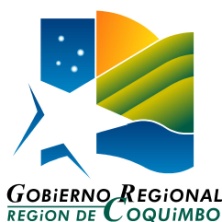 INICIATIVA
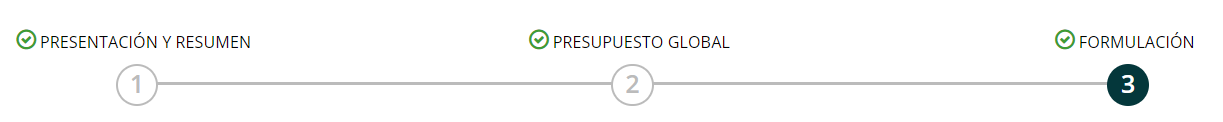 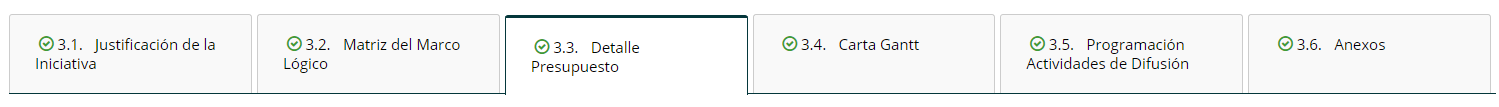 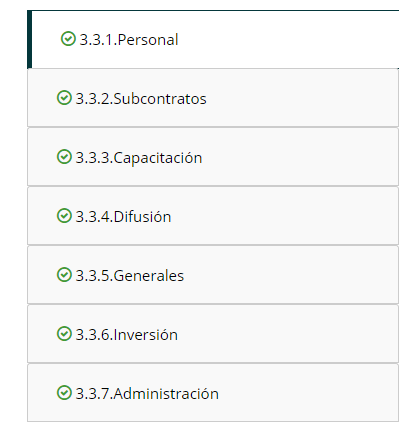 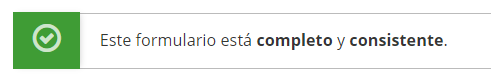 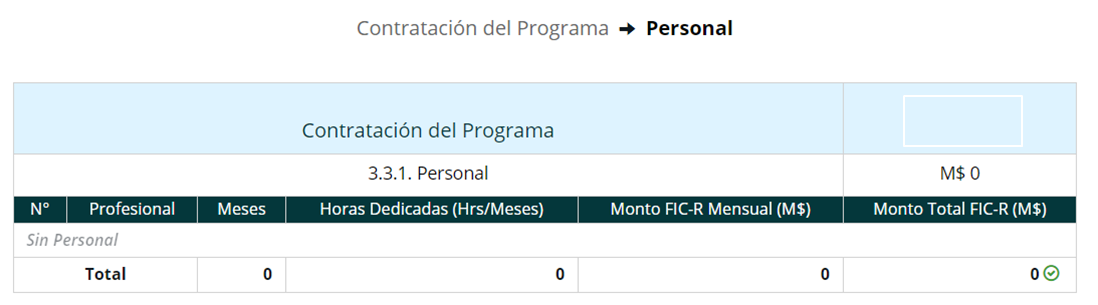 En conformidad y coherencia con el Formulario Excel compartido (Matriz Cronograma y Presupuesto)
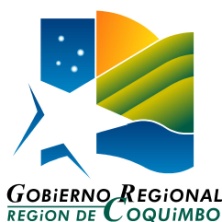 INICIATIVA
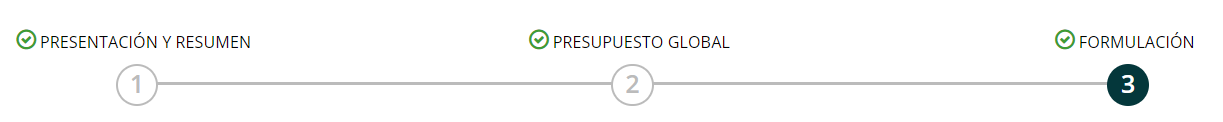 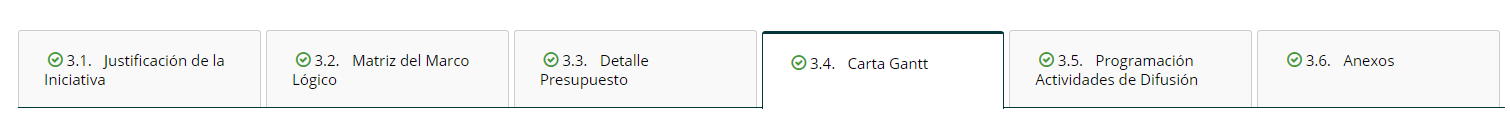 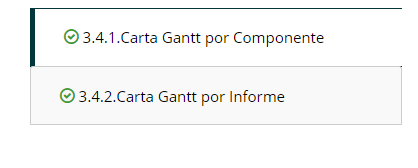 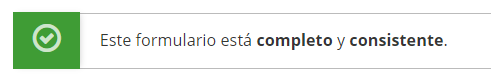 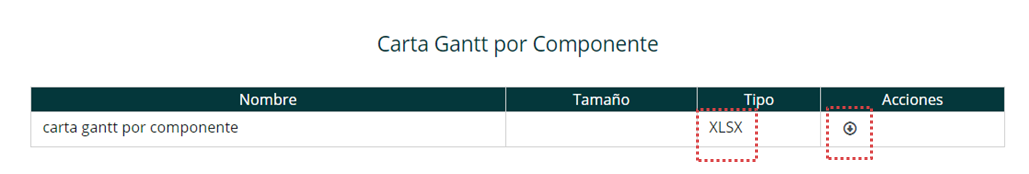 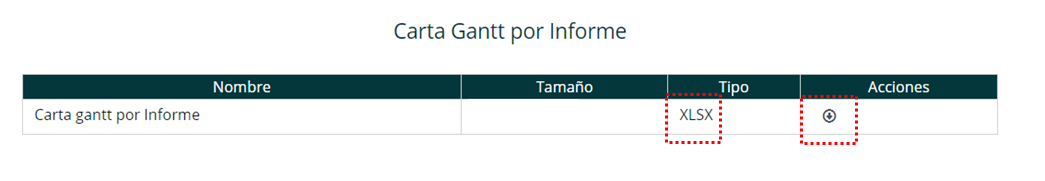 En conformidad y coherencia con el Formulario Excel compartido (Matriz Cronograma y Presupuesto)
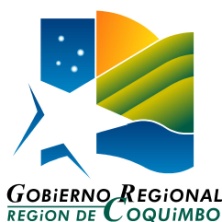 INICIATIVA
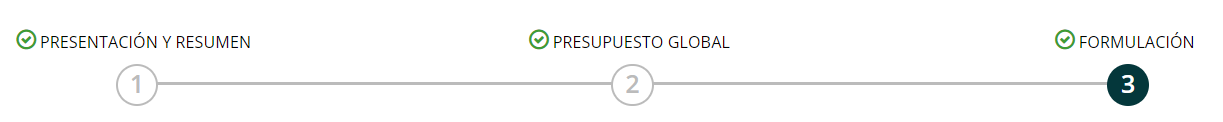 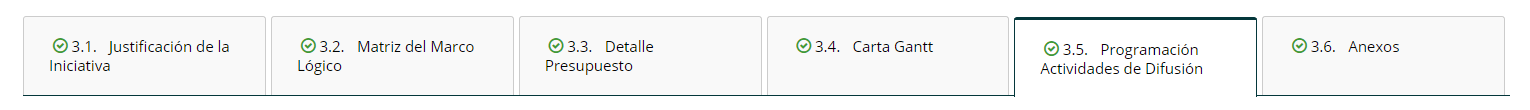 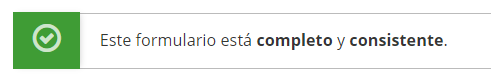 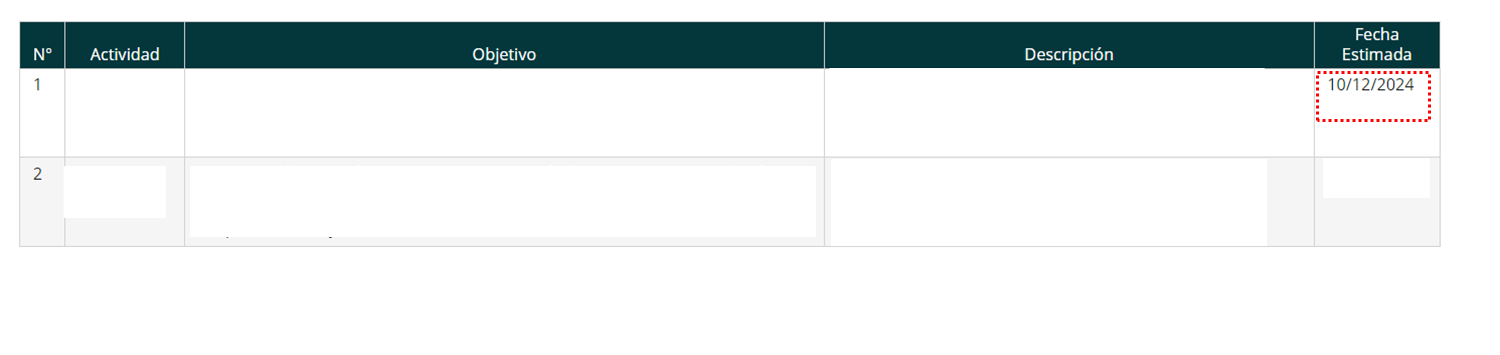 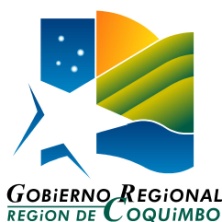 INICIATIVA
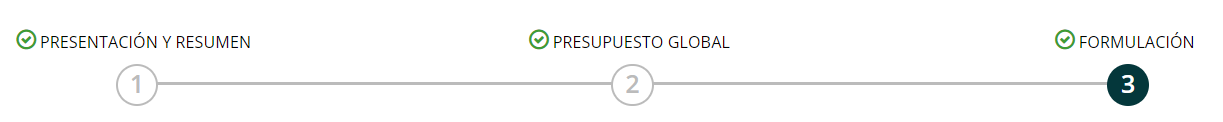 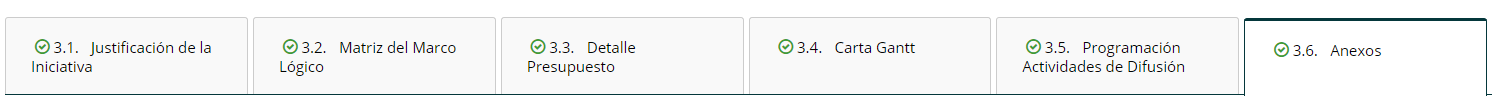 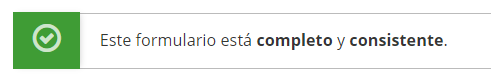 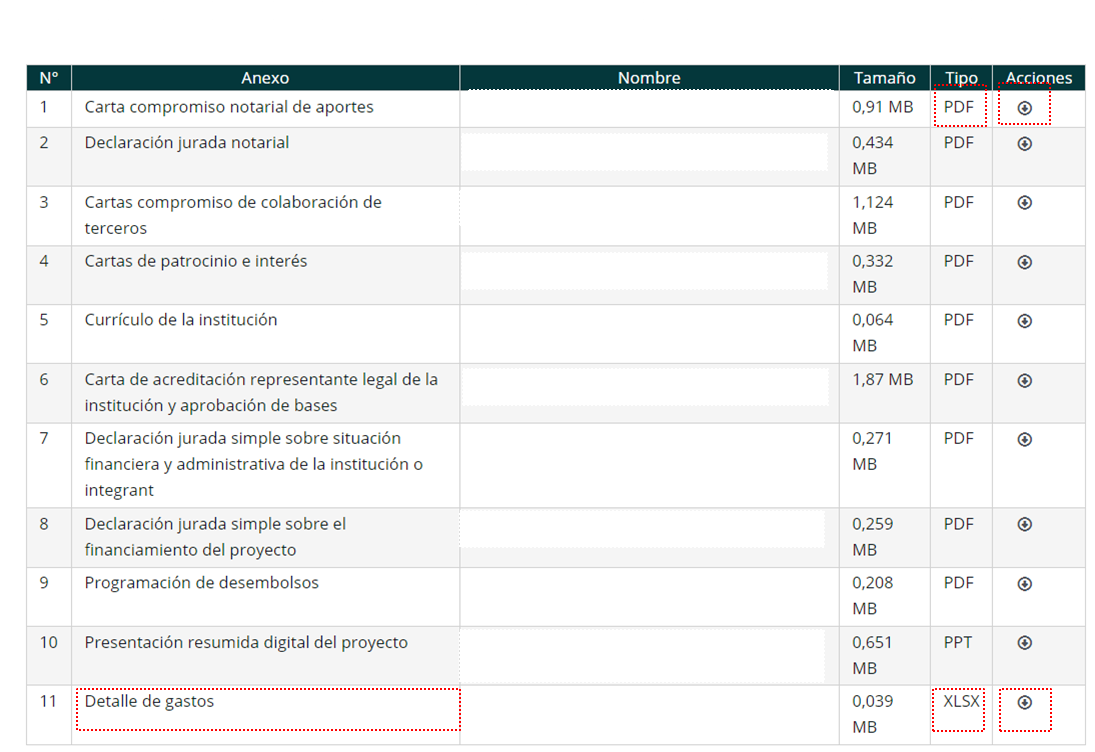 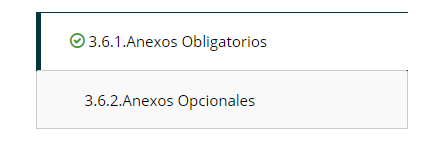 En conformidad y coherencia con el Formulario Excel compartido (Matriz Cronograma y Presupuesto)
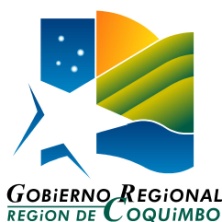 INICIATIVA
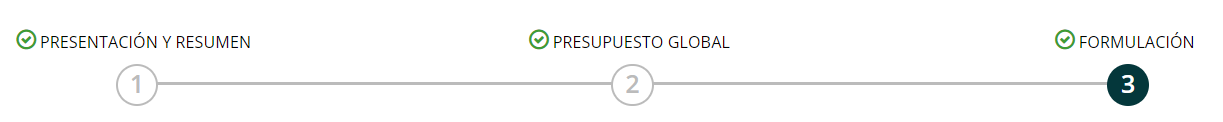 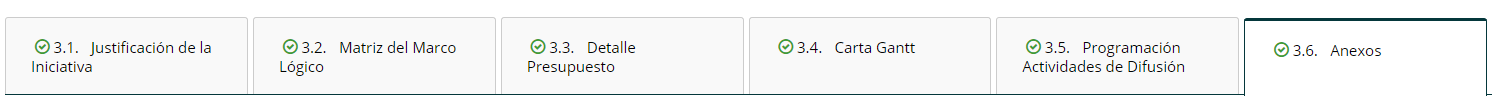 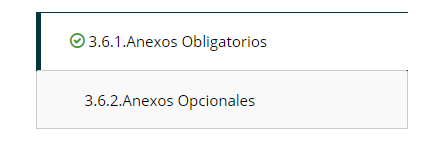 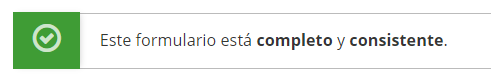 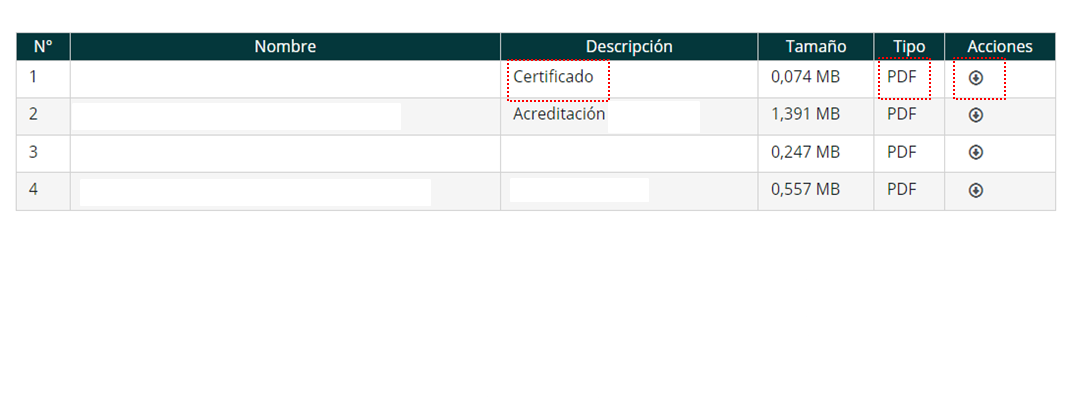 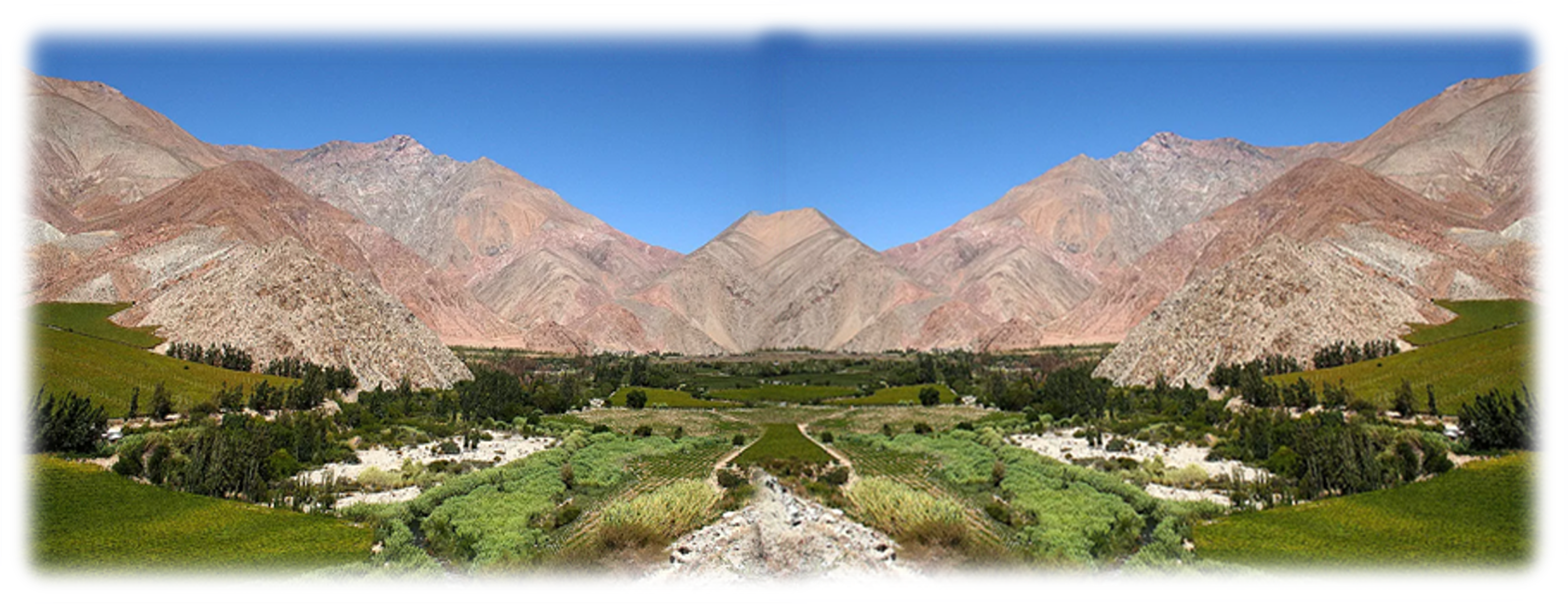 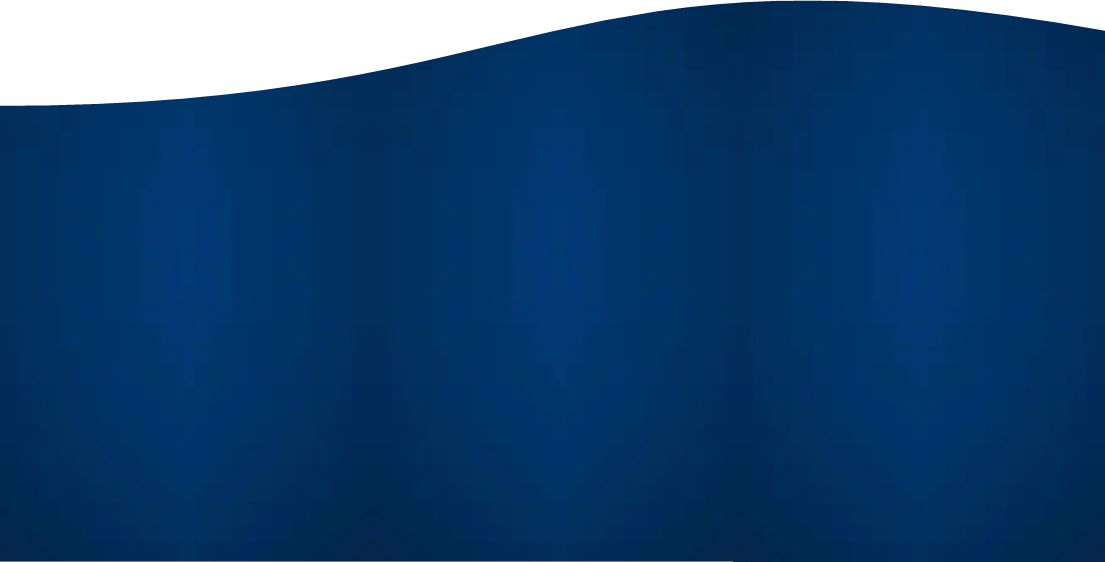 FONDO REGIONAL PARA LA PRODUCTIVIDAD Y EL DESARROLLO
 2024
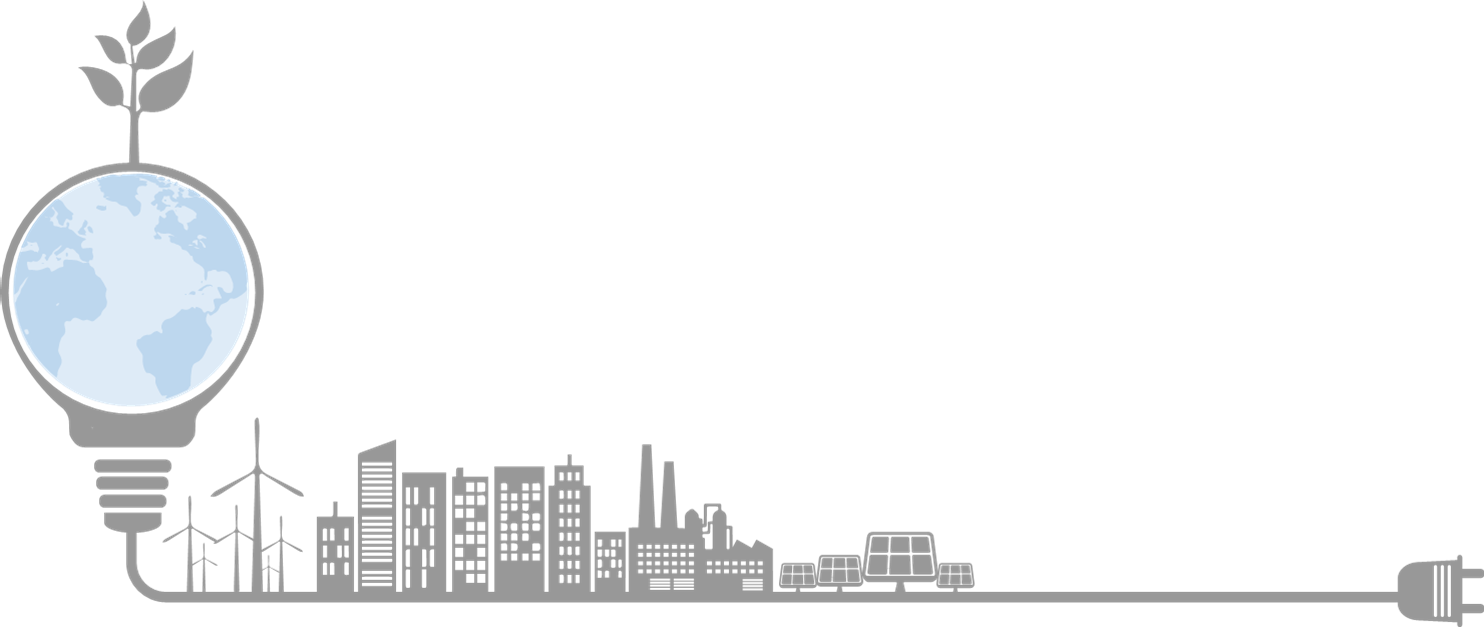 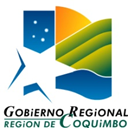 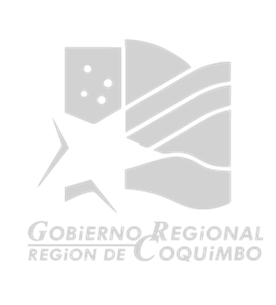 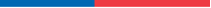